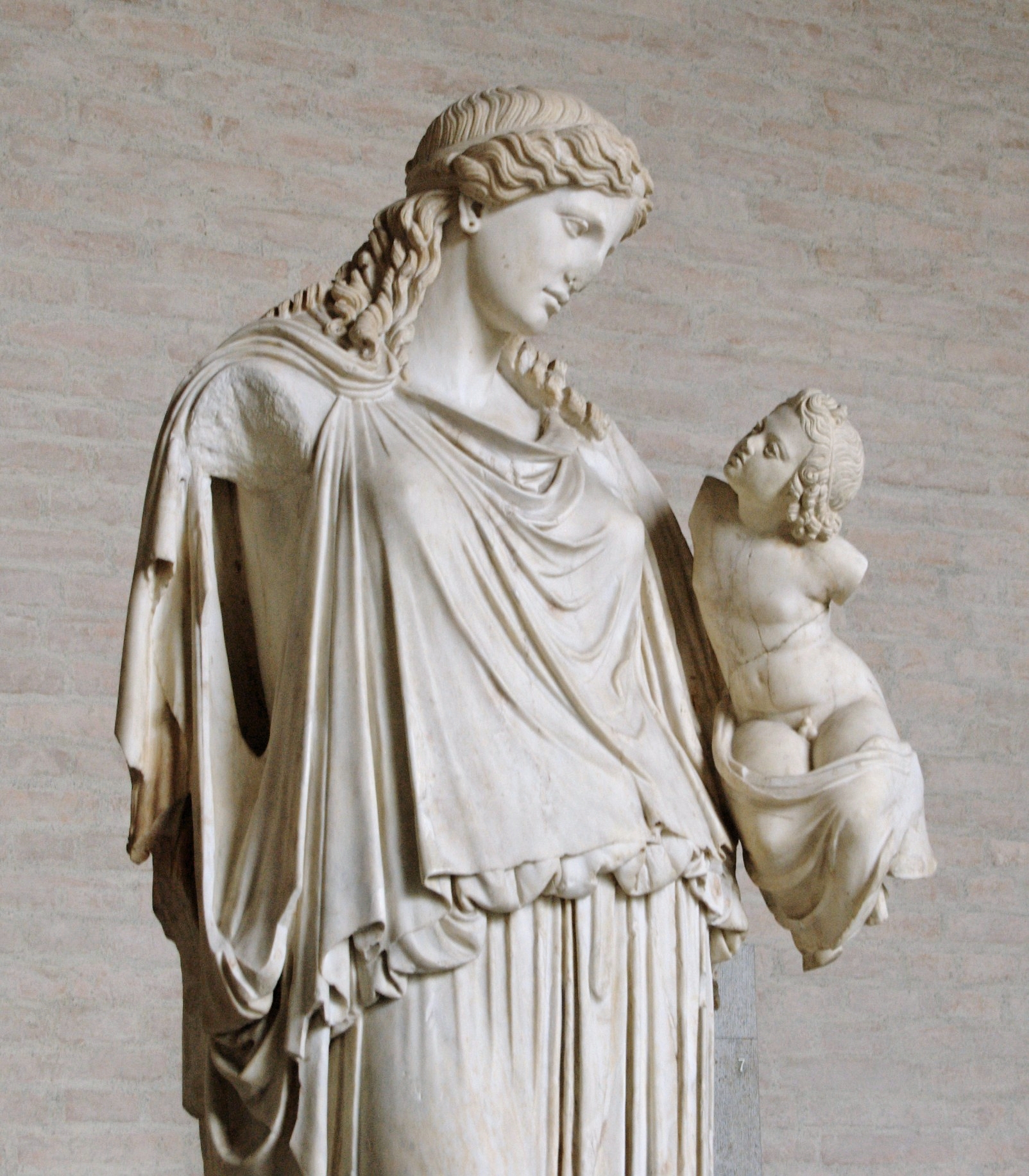 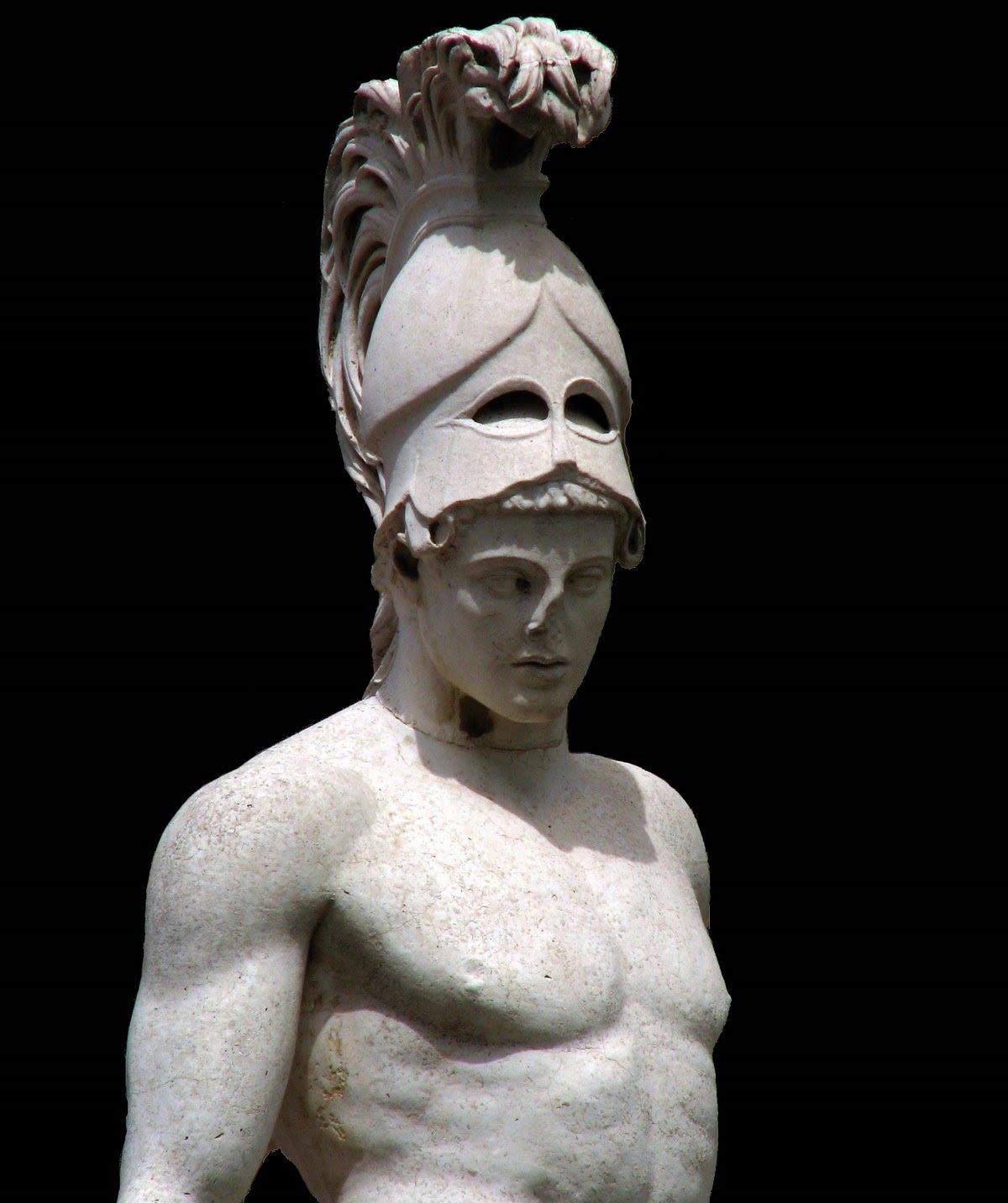 Themakatern Feniks vwo Oorlog en Vrede
Hoofdstuk 1 Van ridderkrijg tot totale oorlog
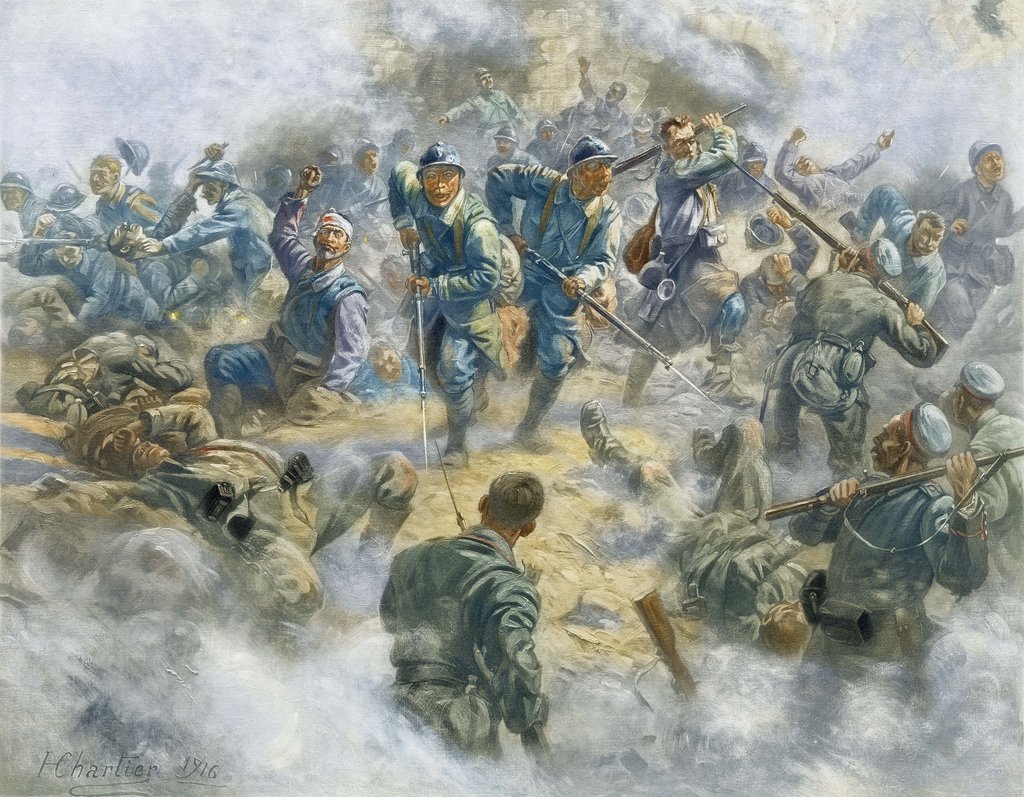 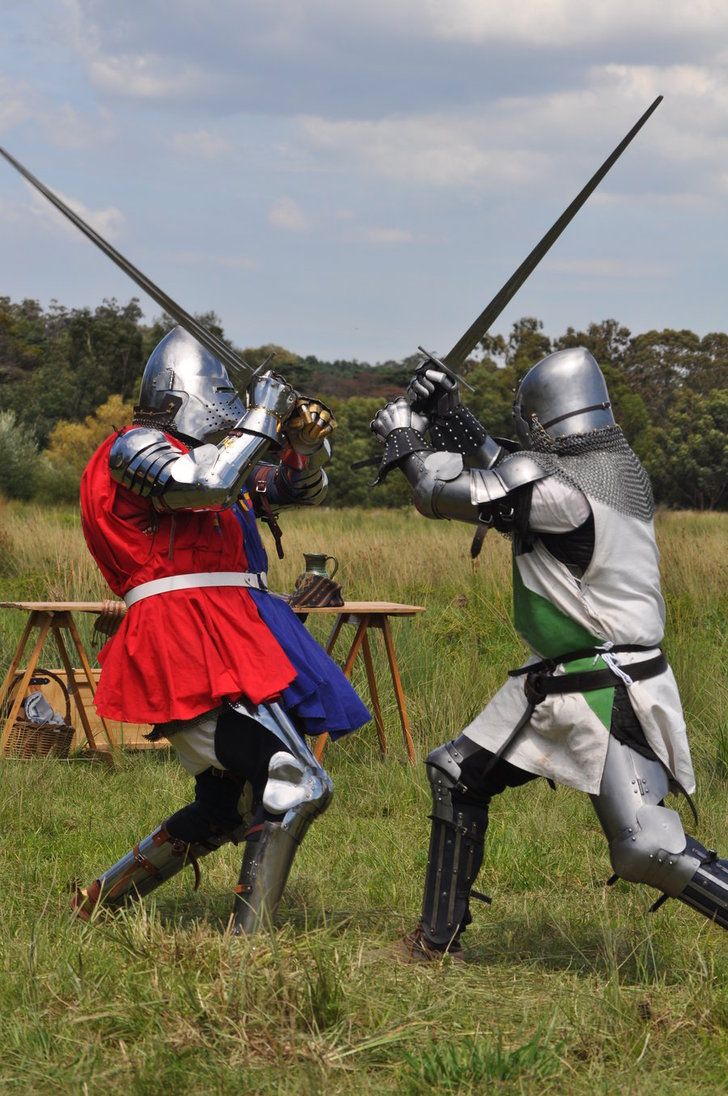 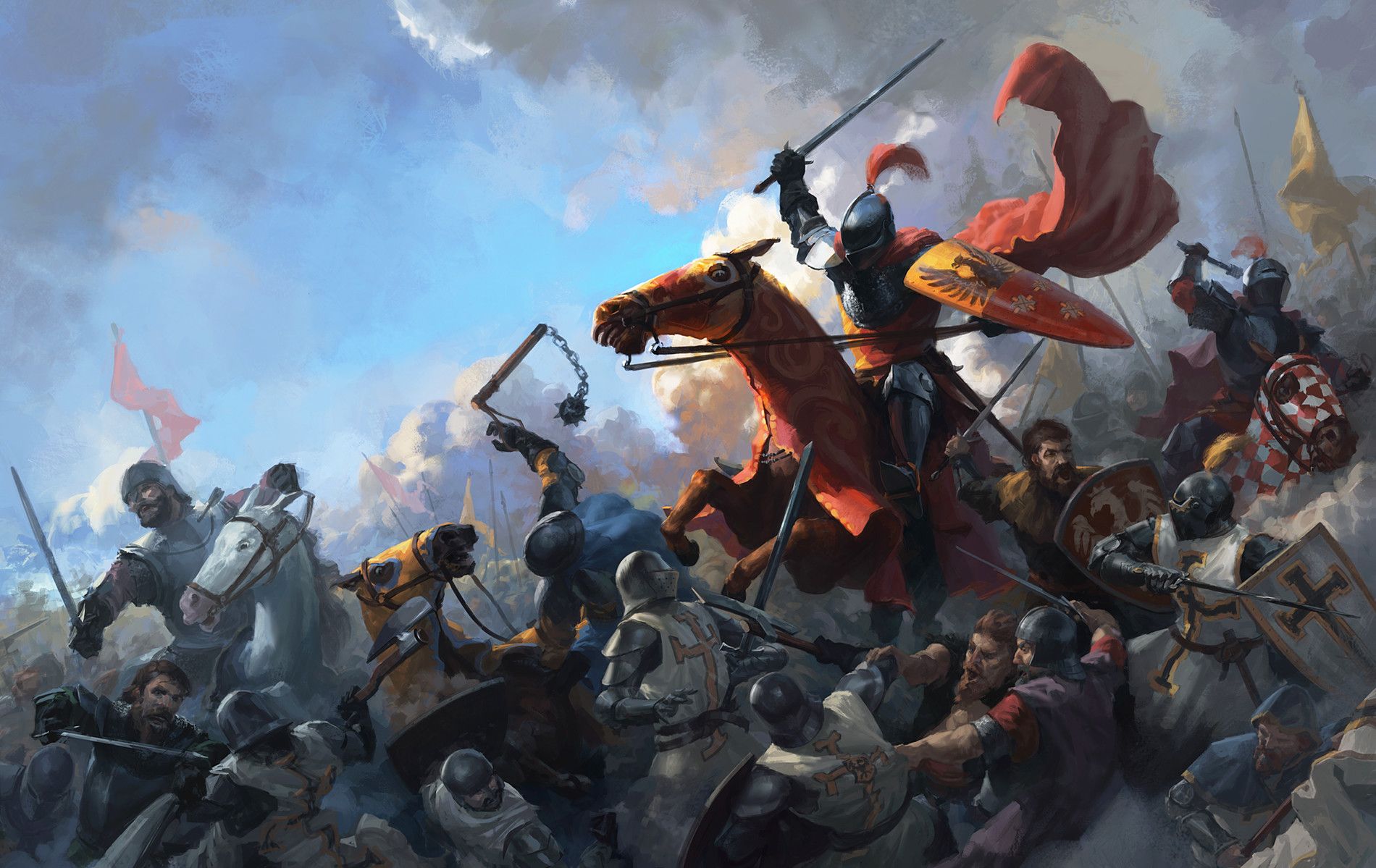 Paragraaf 1.1 De beperkte oorlog
In de middeleeuwen voert men oorlog vanuit het ridderideaal
Regels en afspraken die rekening houden met de eer en de levensstijl van de ridderstand
Oorlog bevat een spelelement. Wie zich niet aan de regels houdt kan rekenen op gruwelijke straffen – nog in de 17e eeuw zijn er regels voor bijv. belegeringen
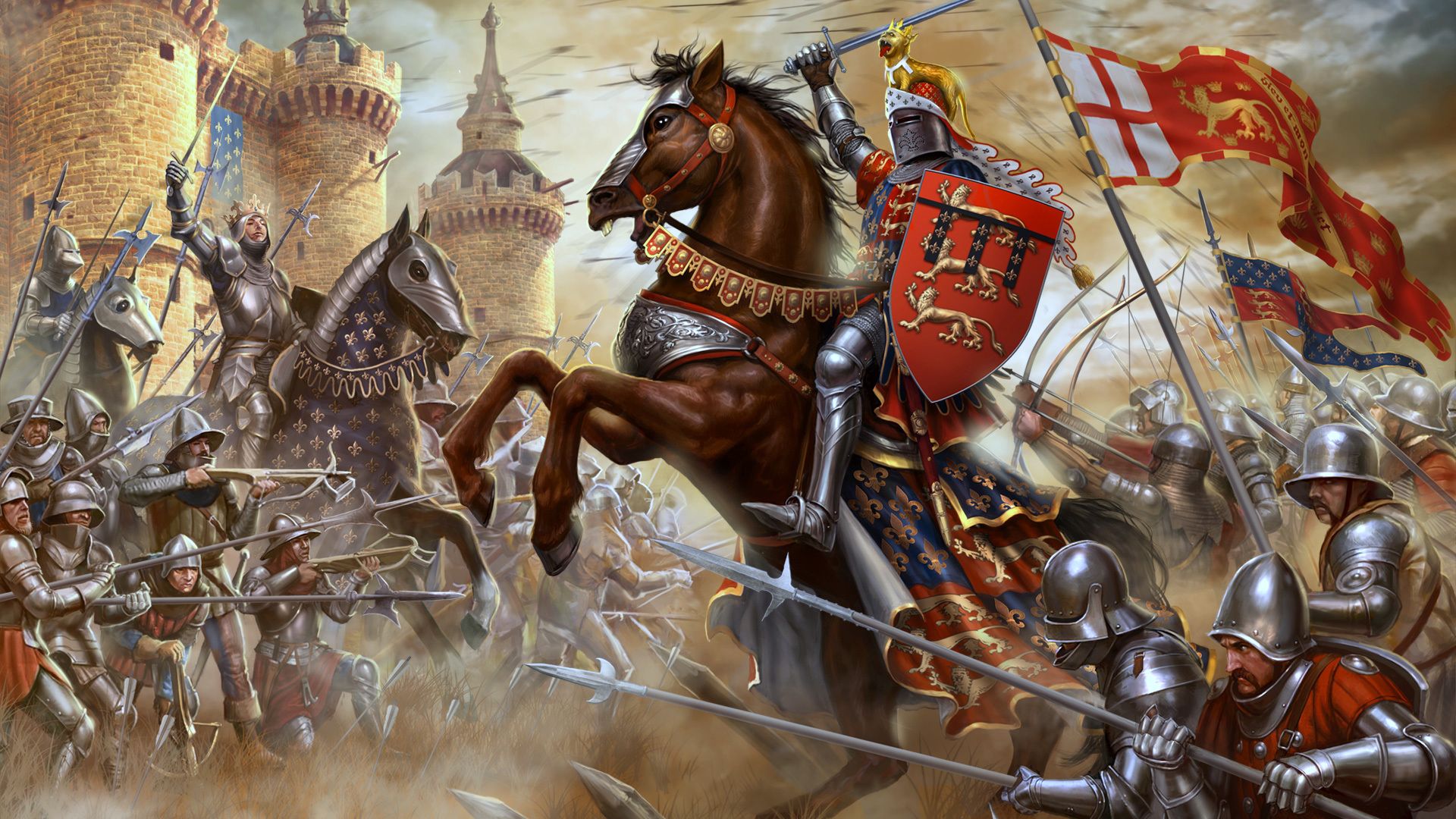 Paragraaf 1.1 De beperkte oorlog
Het voeren van oorlog wordt door een aantal factoren in de middeleeuwen beperkt
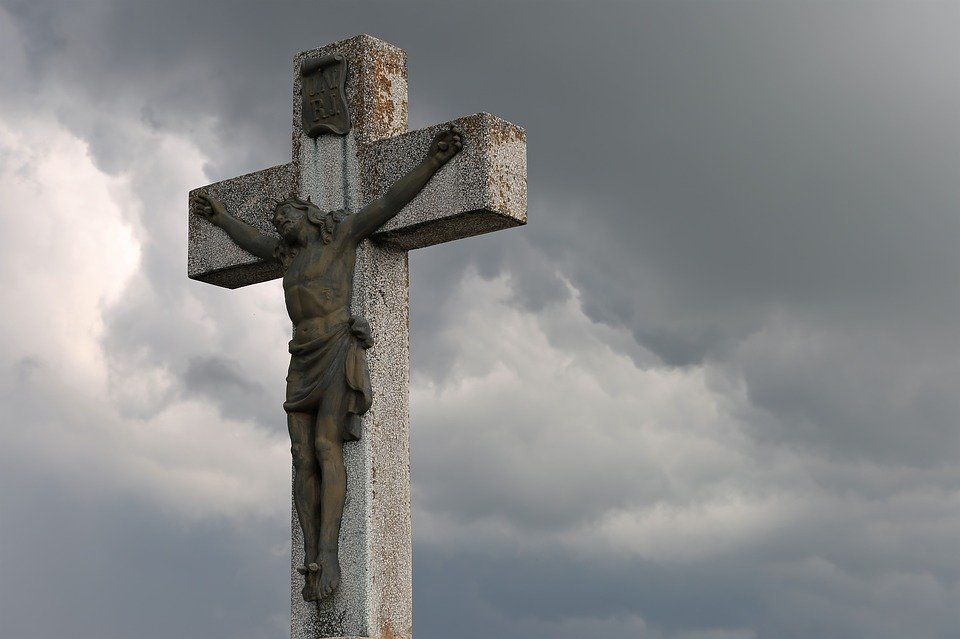 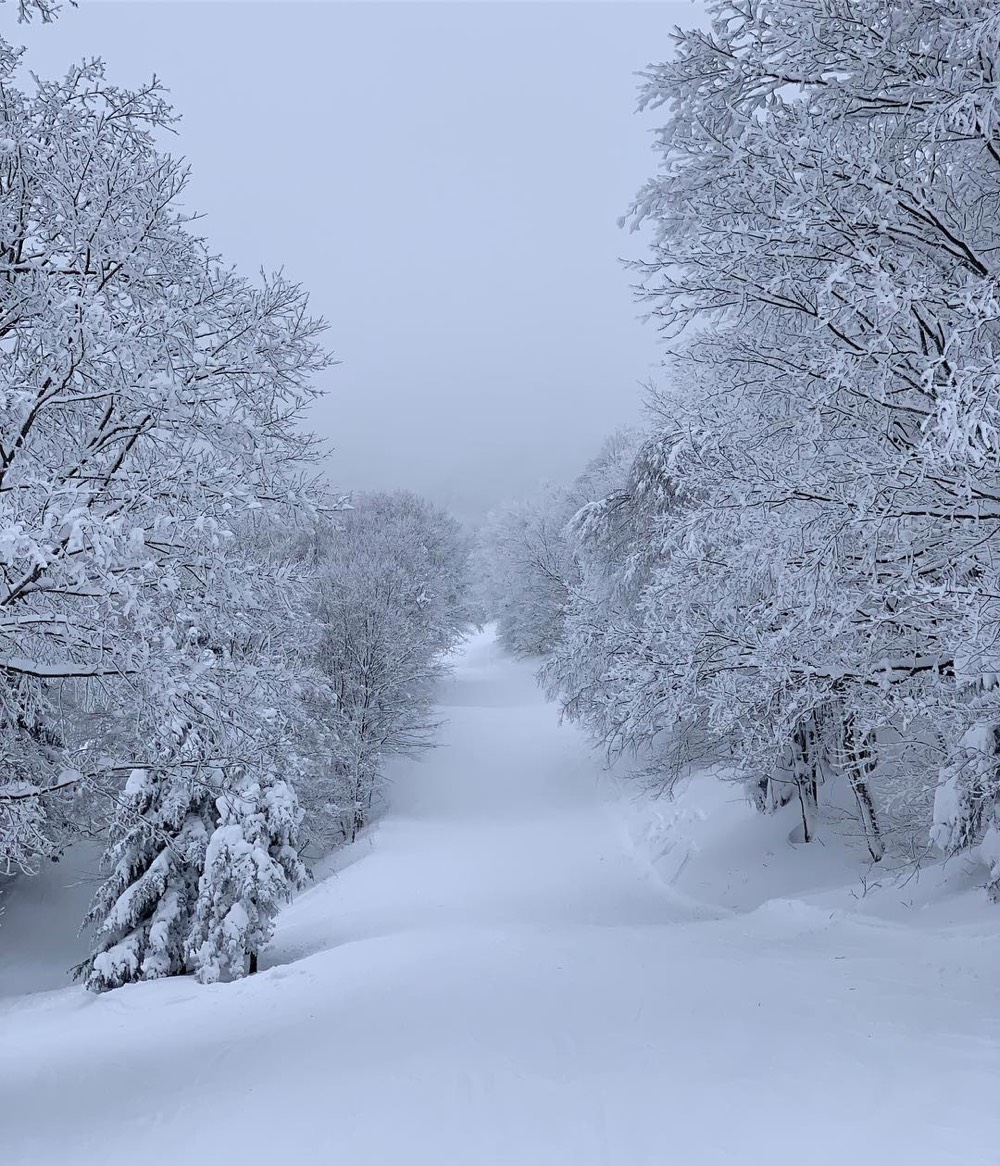 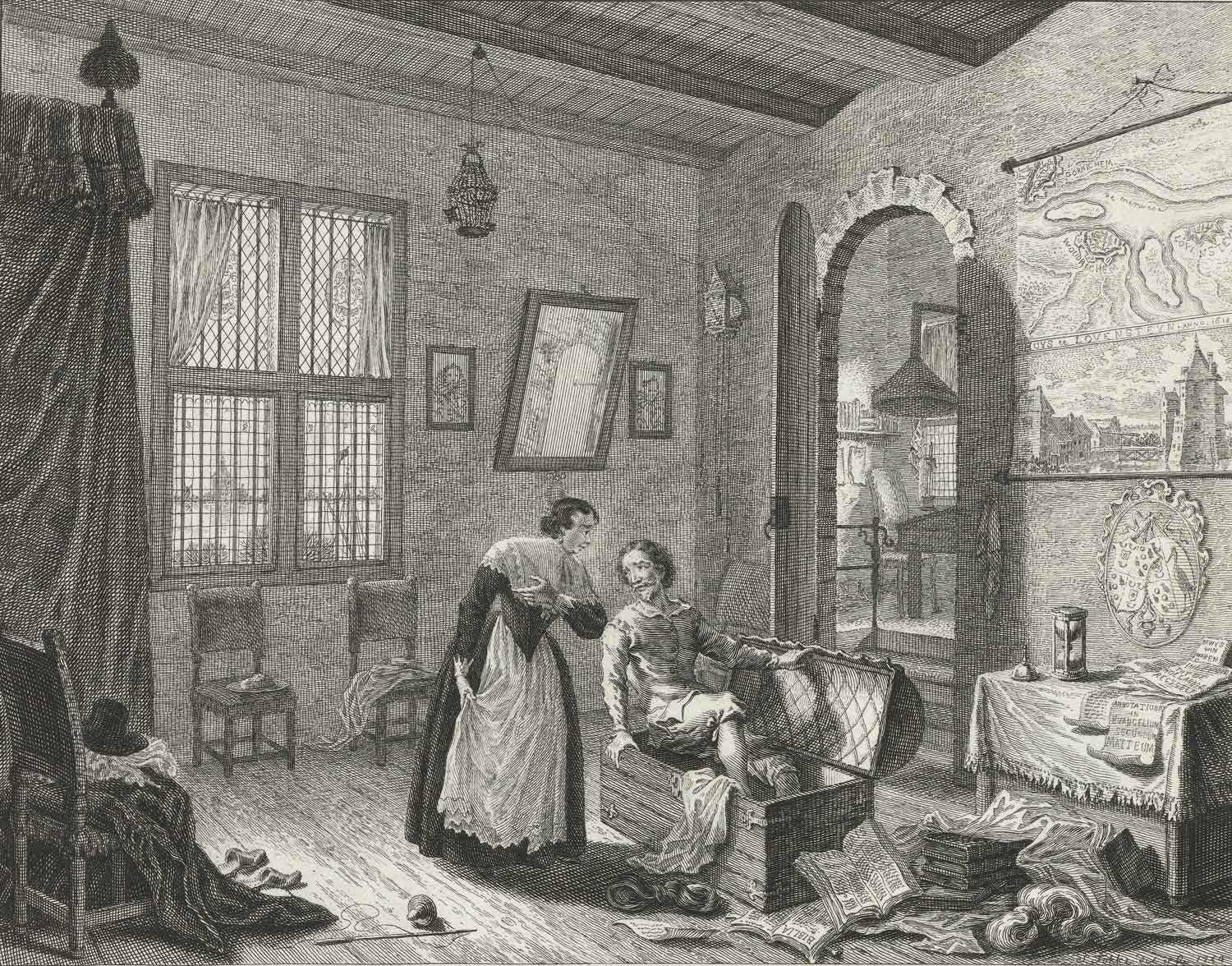 Paragraaf 1.1 De beperkte oorlog
Ook vanuit de wetenschap wordt vanaf 1500 pogingen gedaan om het voeren van oorlog in goede banen te leiden
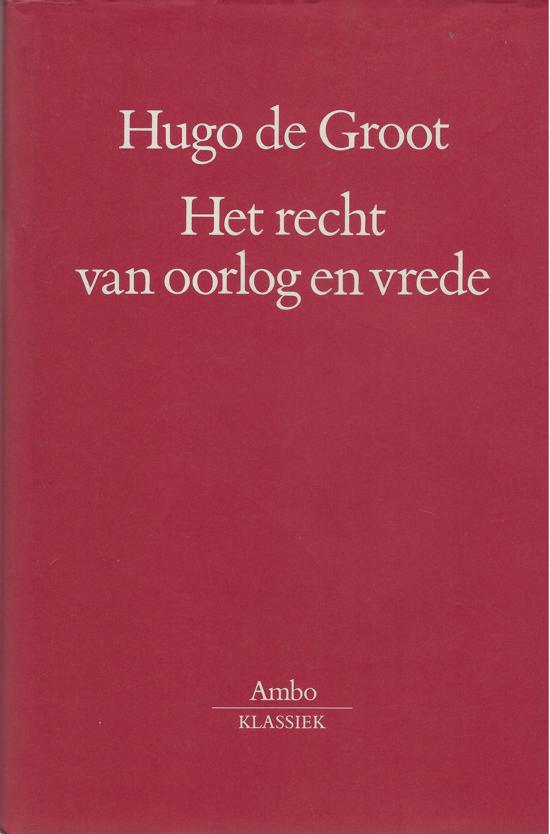 Als het boek Over recht van oorlog en vrede maar meegaat
Hugo de Groot
Tot 1800 ‘bijbel’ van het internationale recht
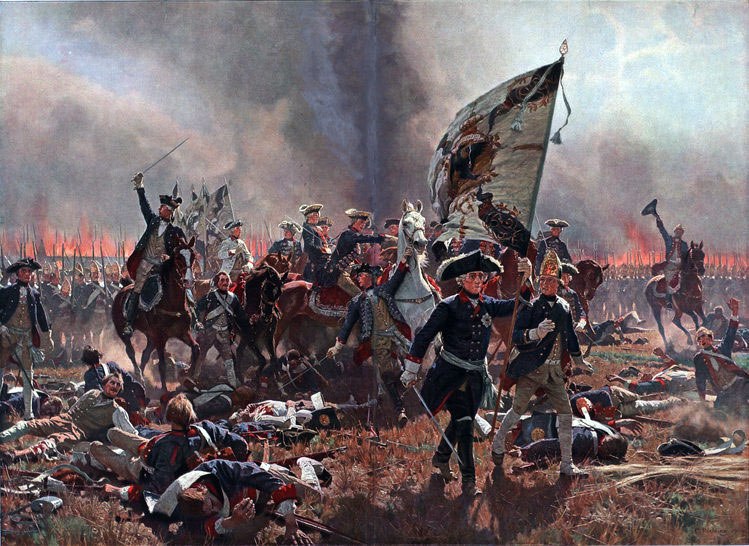 Paragraaf 1.2 Oorlog als staatsmonopolie
Verandering vanaf de tweede helft 18e eeuw op het gebied van oorlogsvoering
Oorlogen worden meer conflicten tussen staten en niet langer meer tussen vorstenhuizen
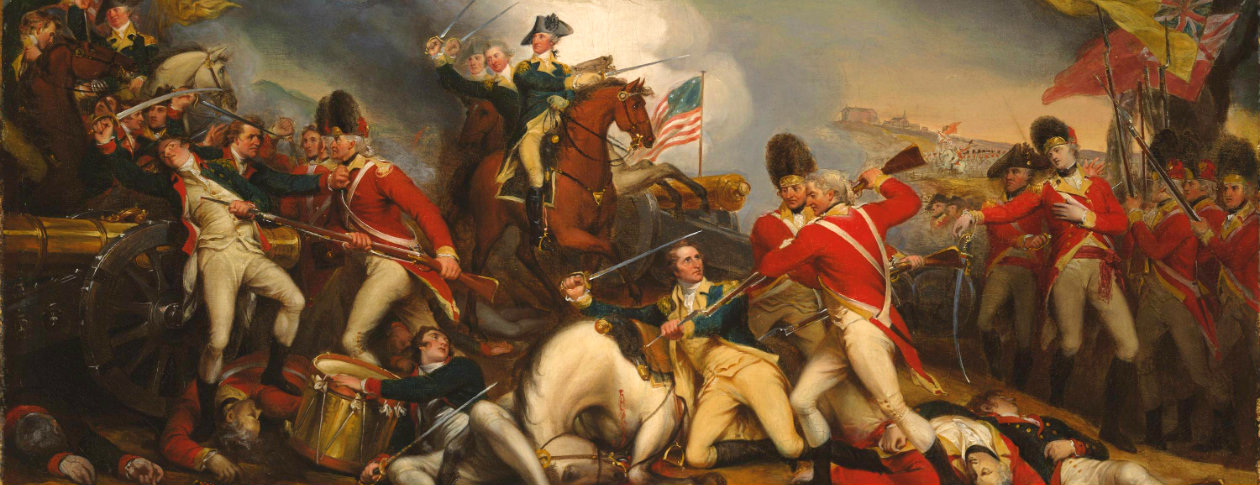 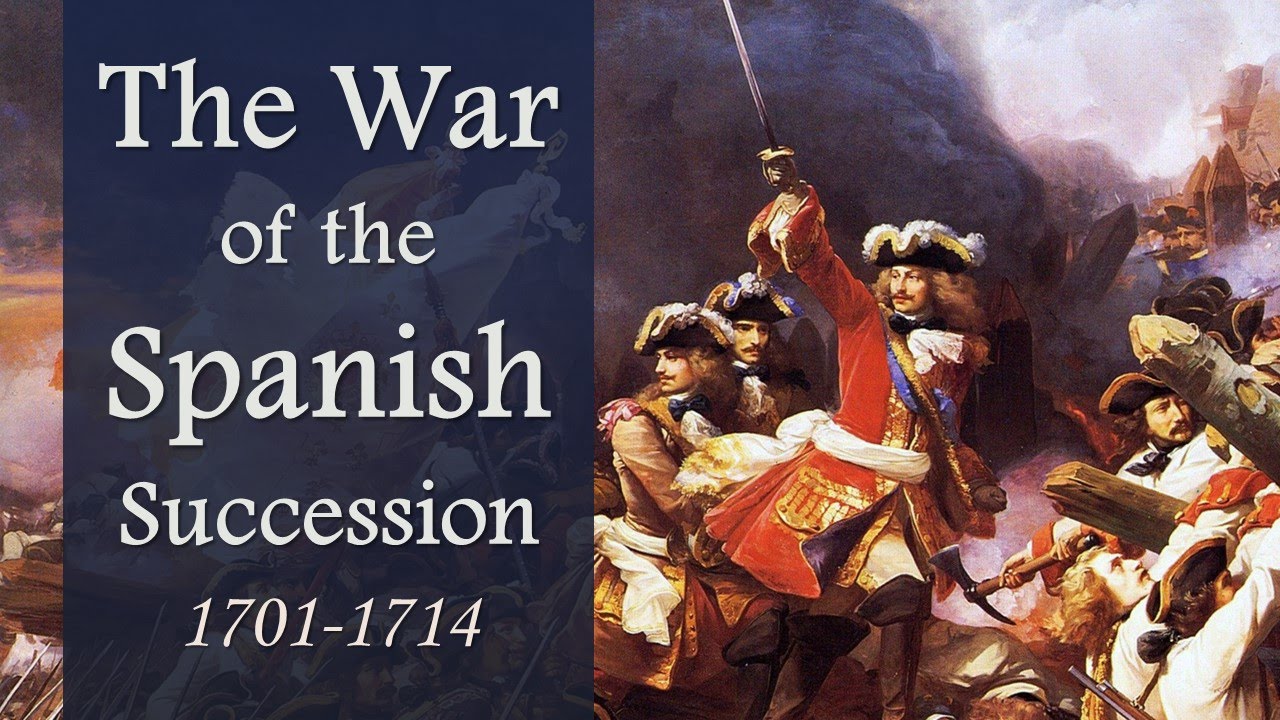 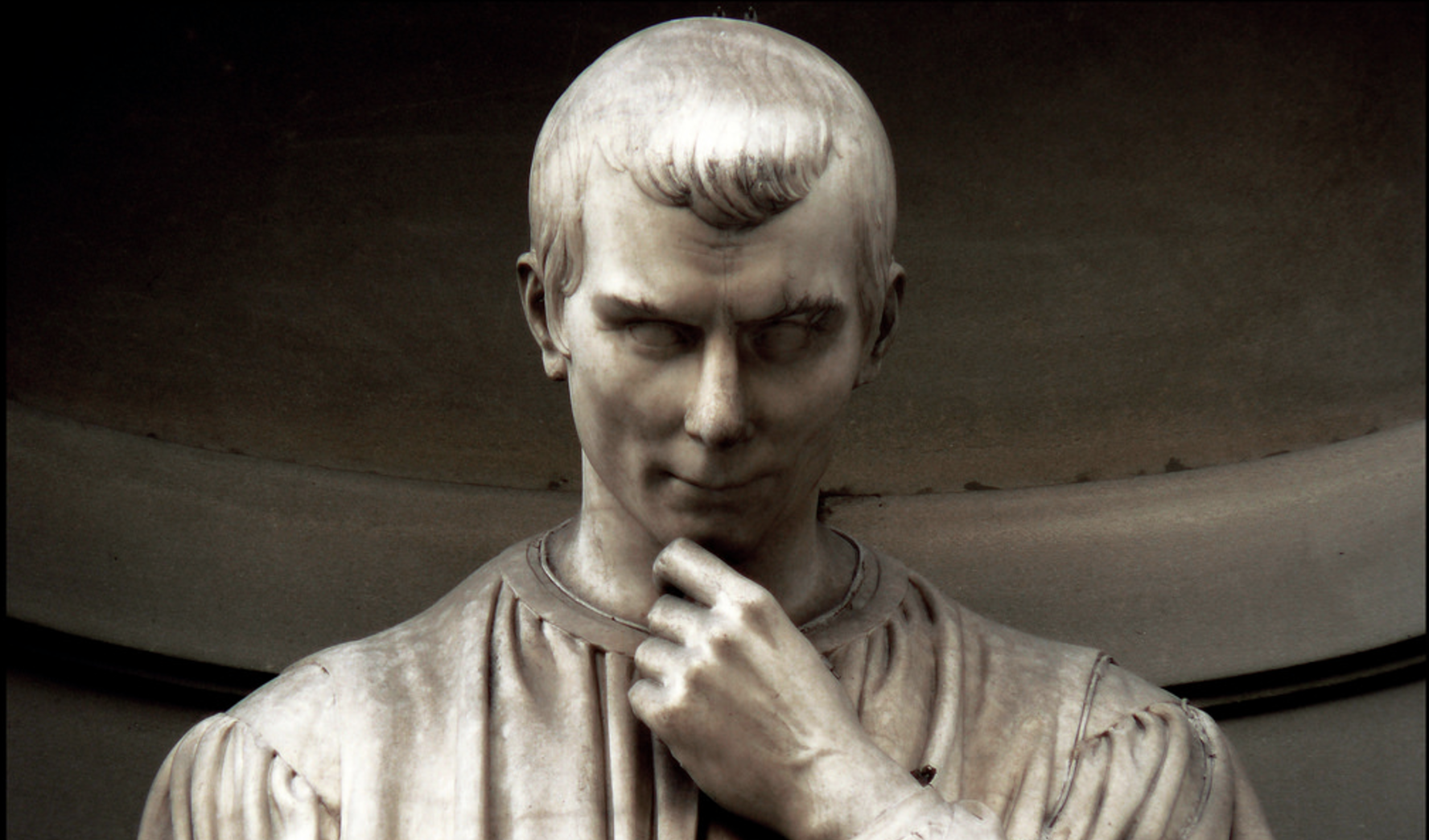 Paragraaf 1.2 Oorlog als staatsmonopolie
Het staatsbelang wordt sindsdien verkozen boven het belang van het vorstenhuis
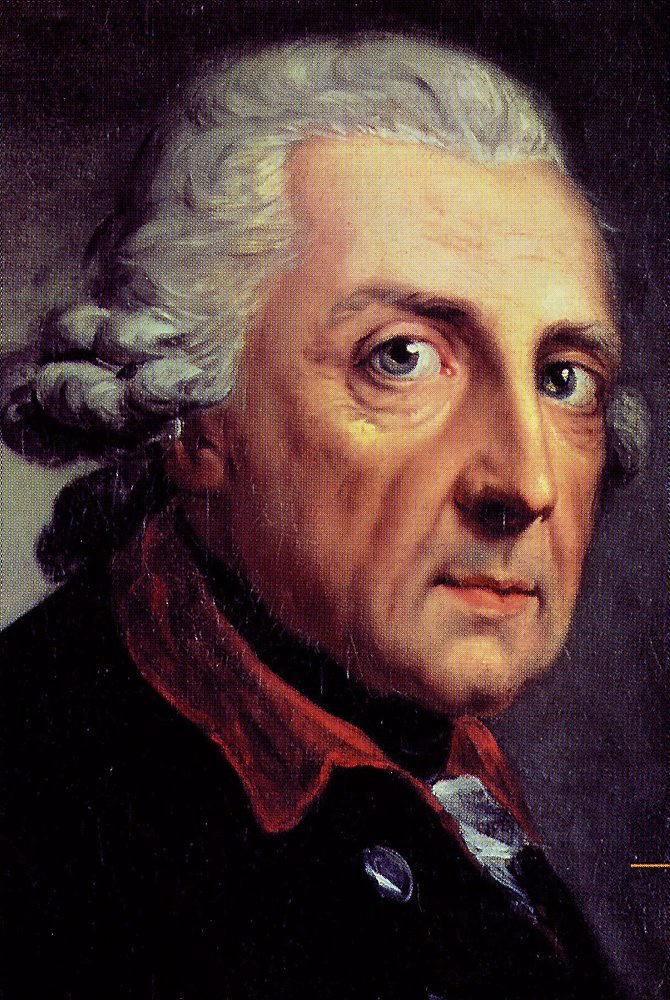 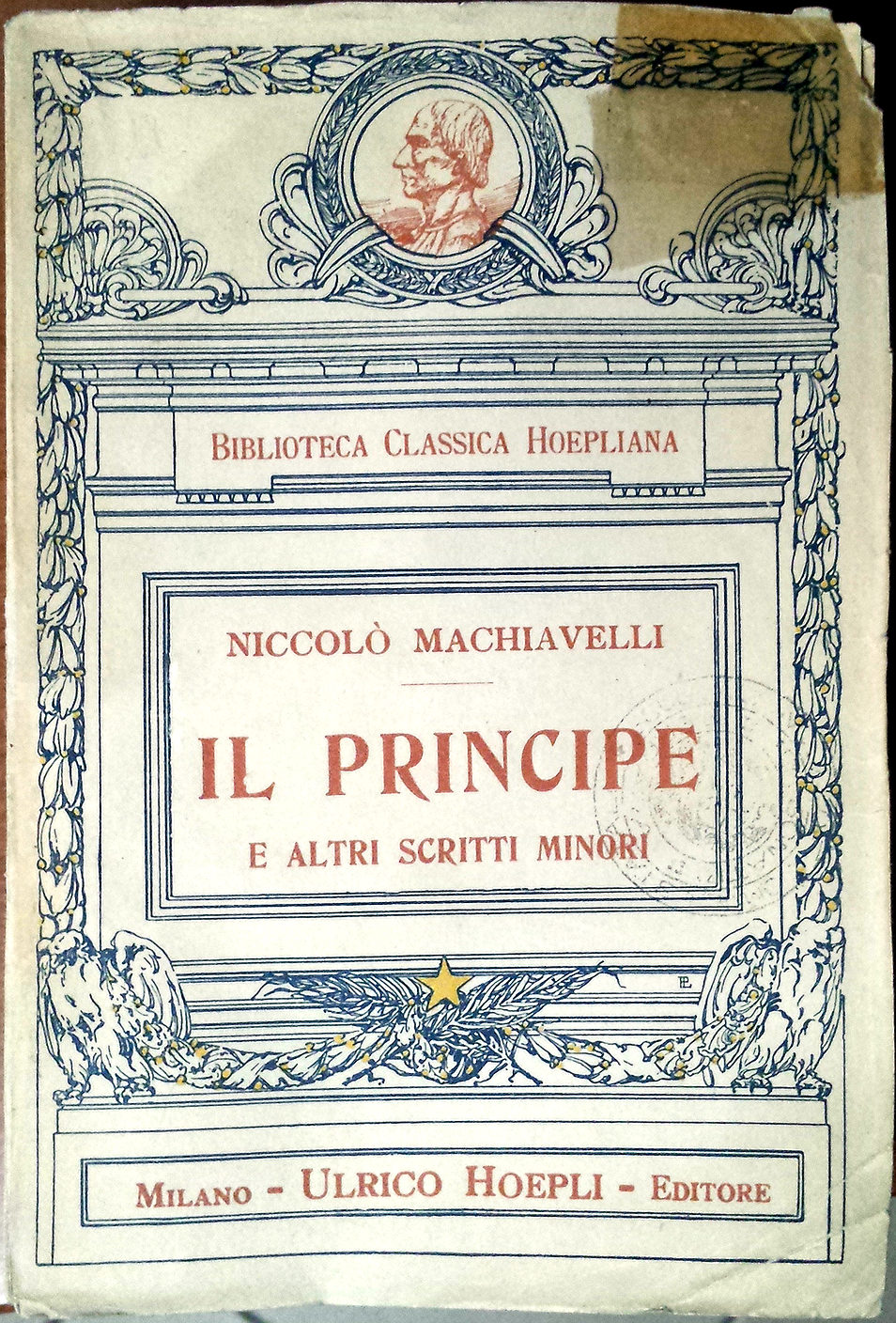 De visie van Machiavelli
De eerste vorst die het toepast
Frederik de Grote van Pruisen
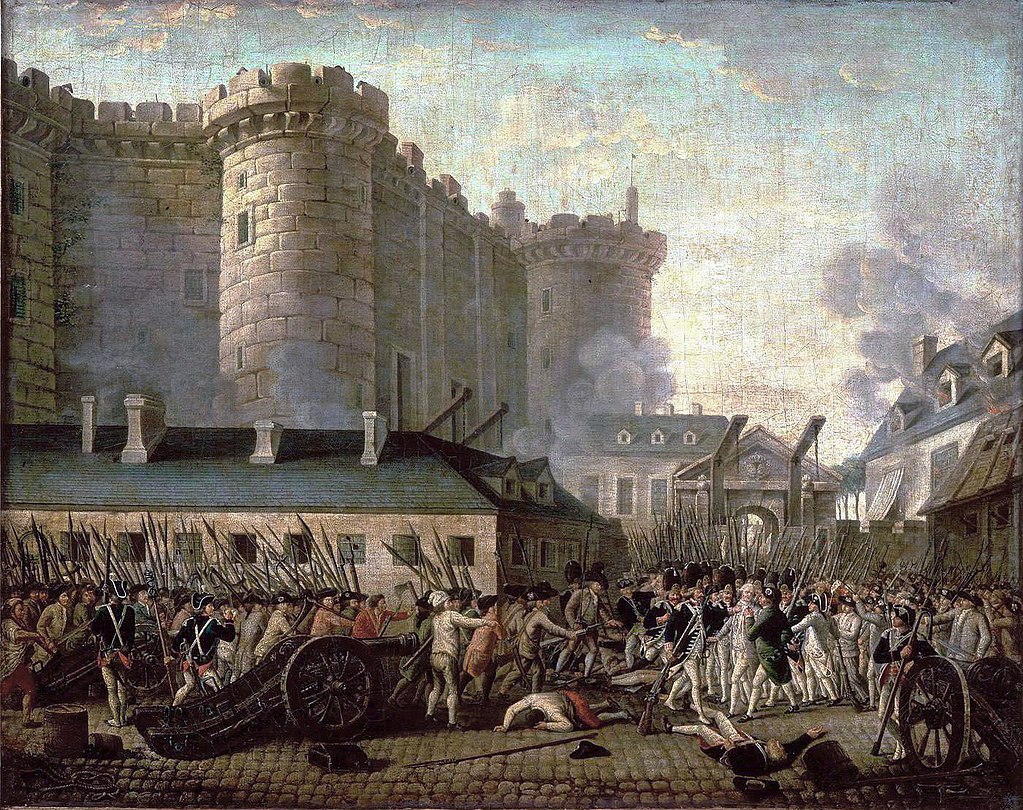 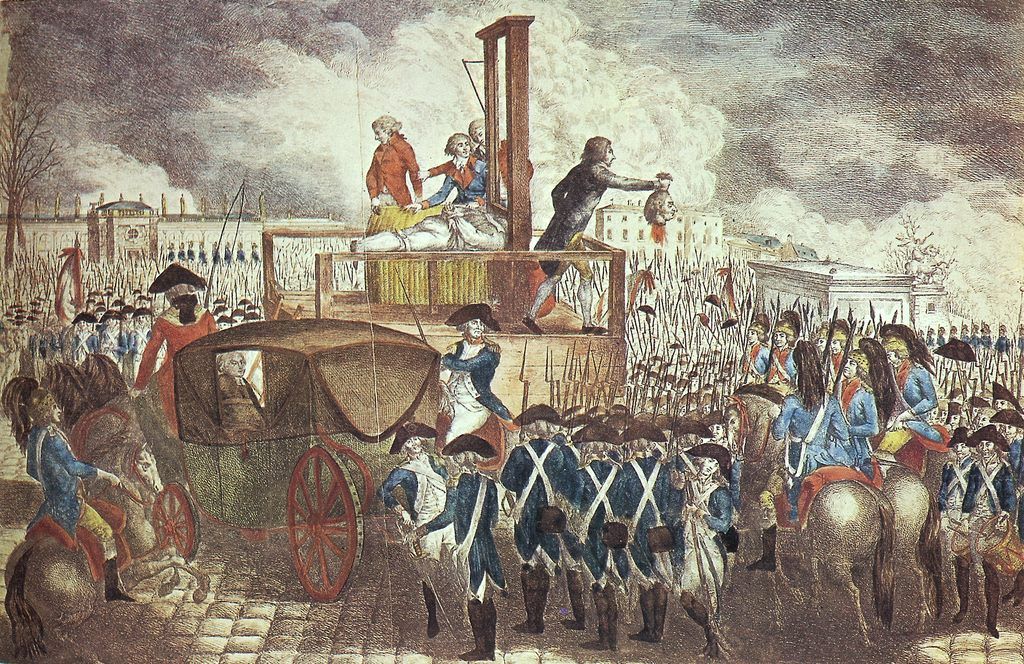 Paragraaf 1.3 De Franse Revolutie
Grote veranderingen oorlogsvoering tijdens de Franse Revolutie
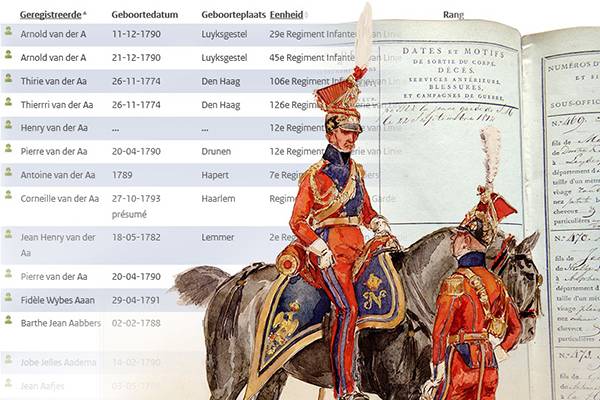 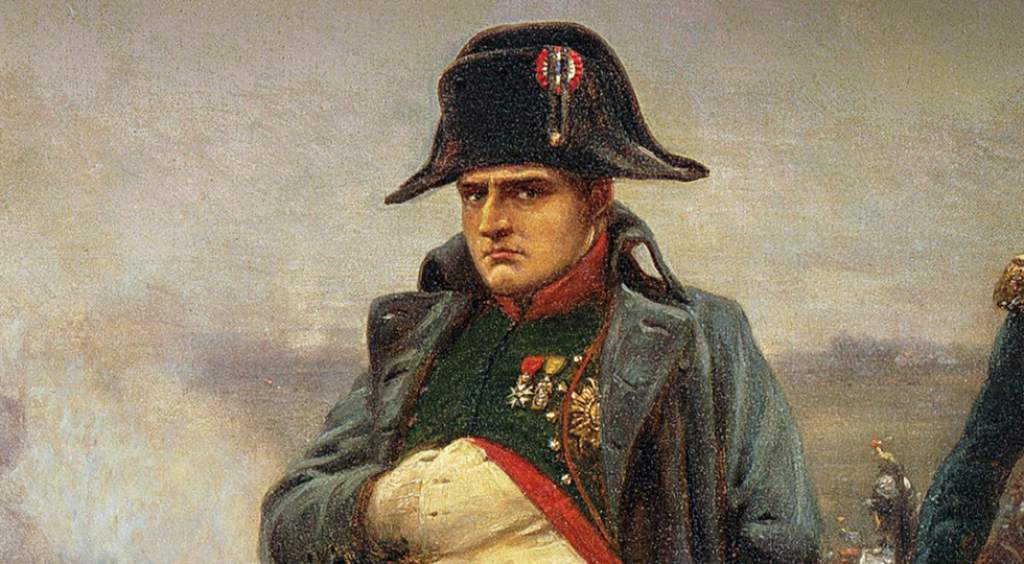 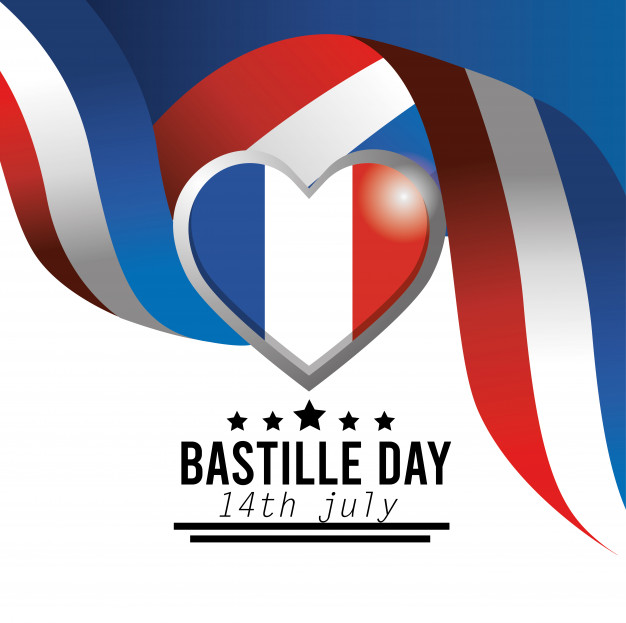 Nationalisme
Militaire dienstplicht
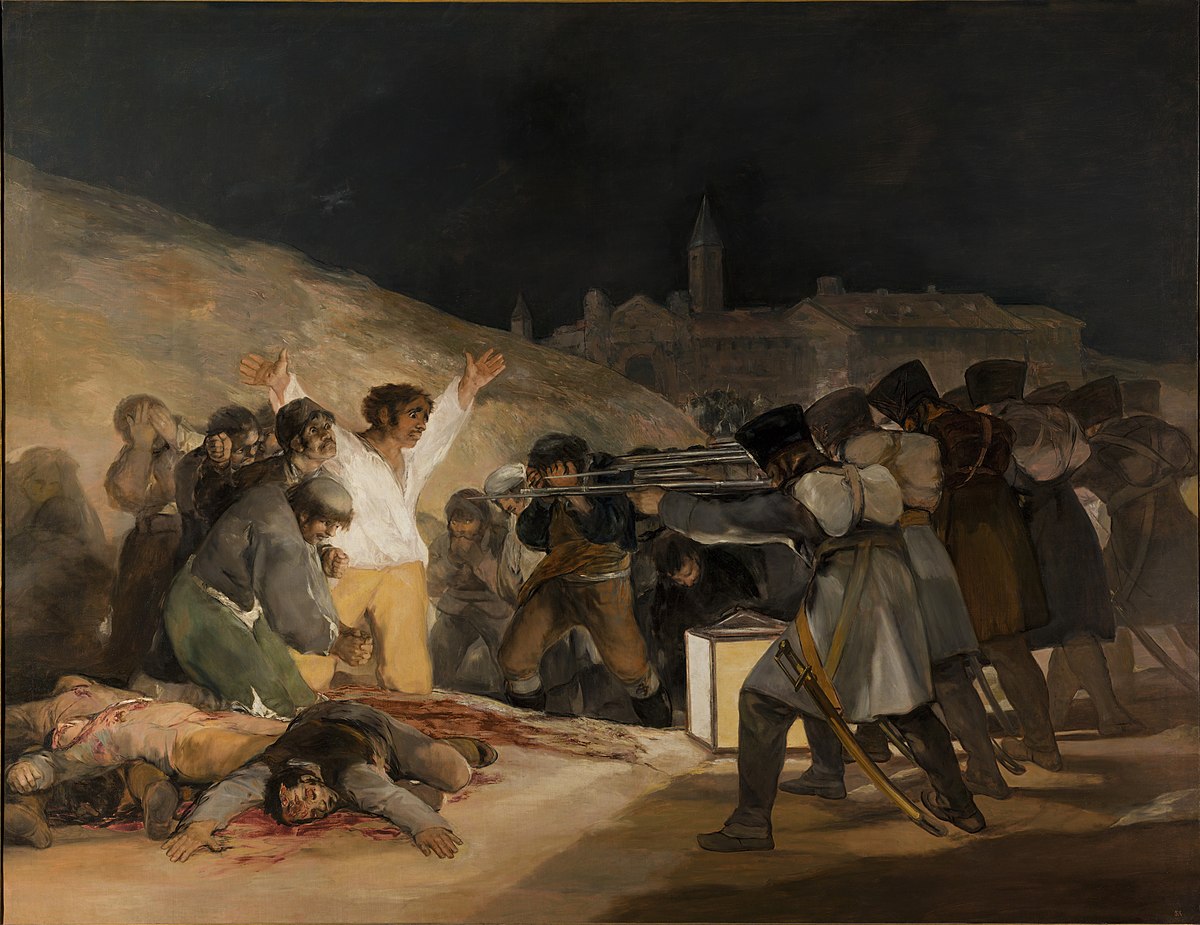 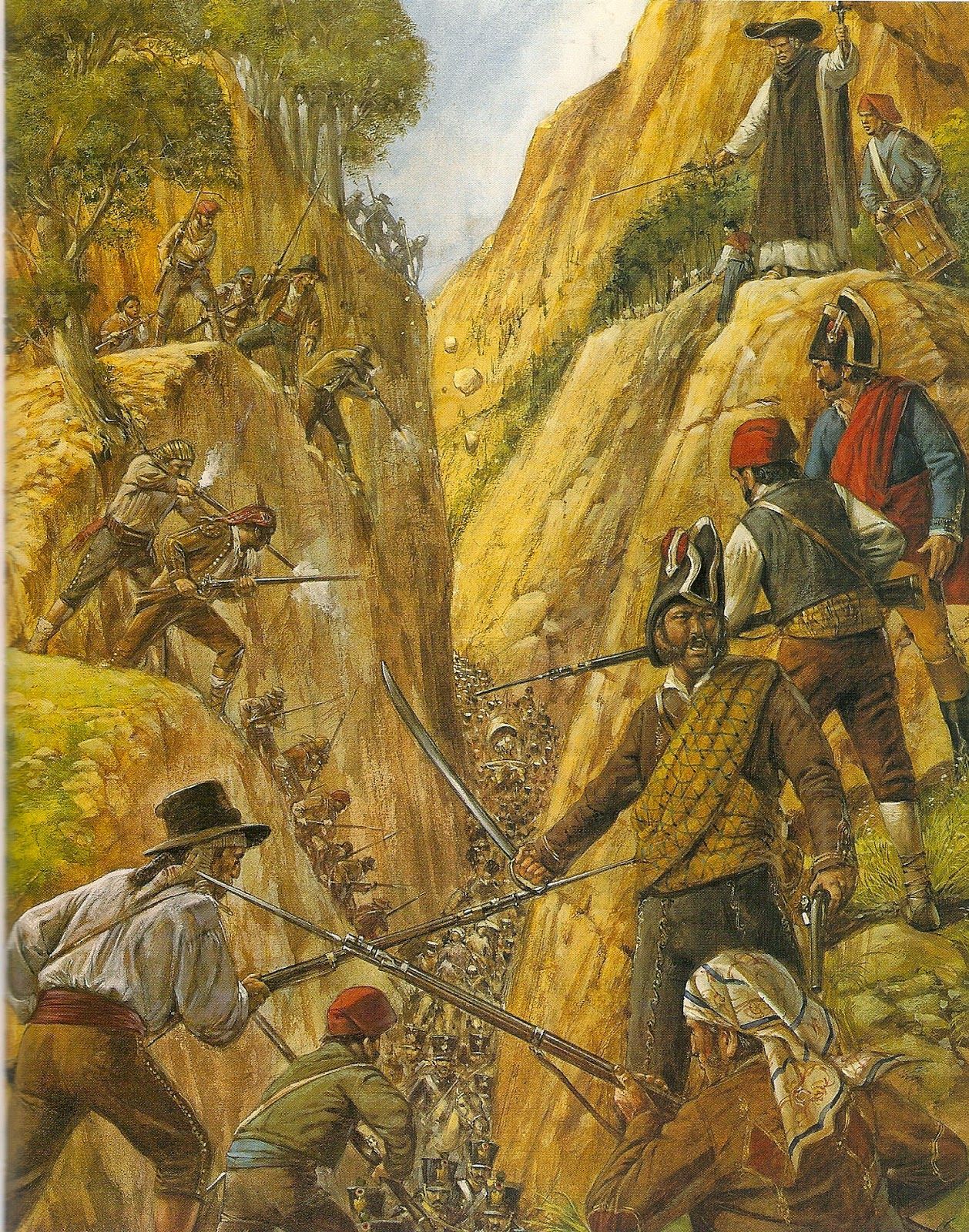 Paragraaf 1.3 De Franse Revolutie
Napoleon valt ook in 1807 Spanje binnen en daar maken zijn legers kennis met een nieuwe fenomeen: de guerrillastrijders
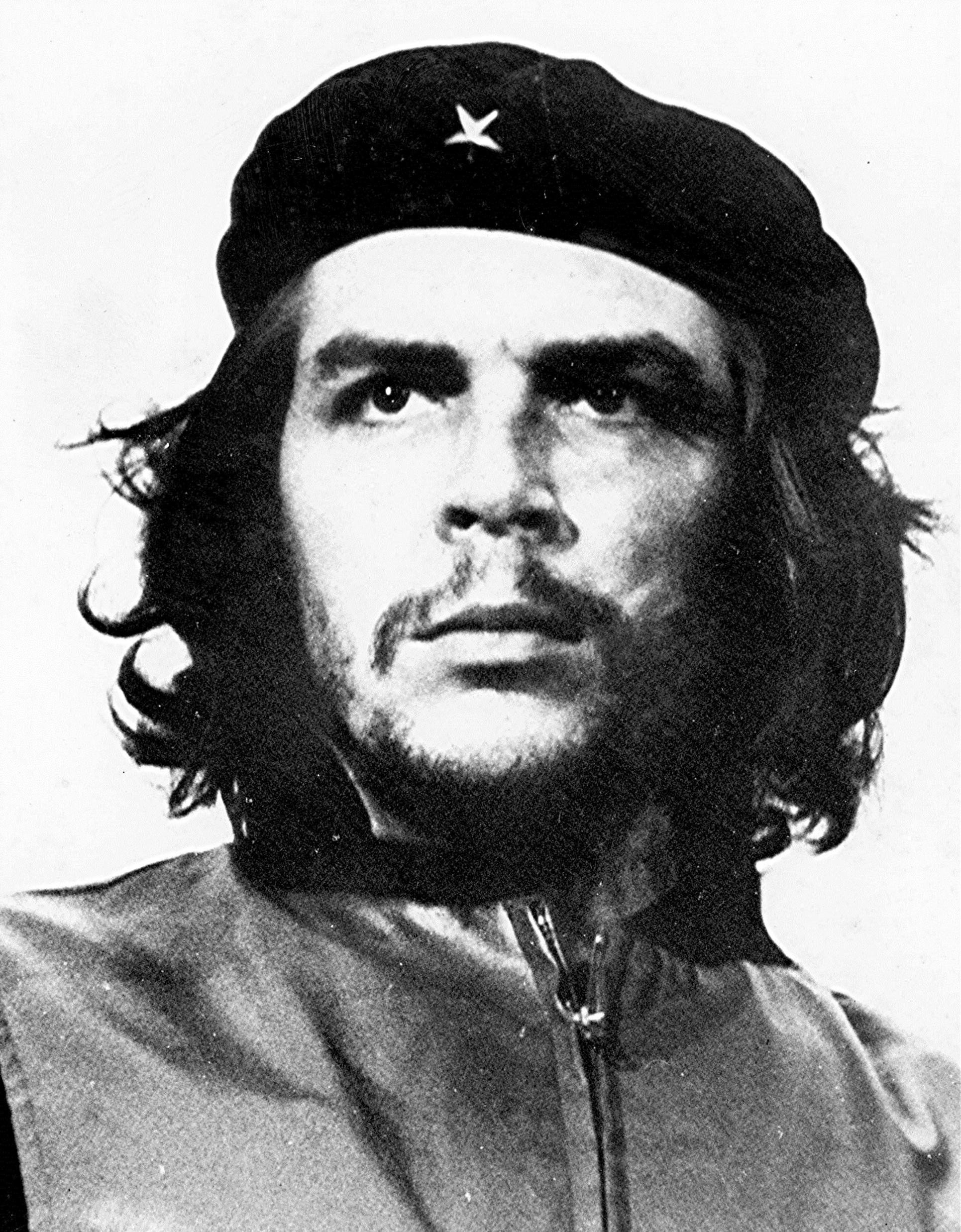 Deze guerrillastrijders staan buiten het oorlogsrecht en worden zonder pardon geëxecuteerd
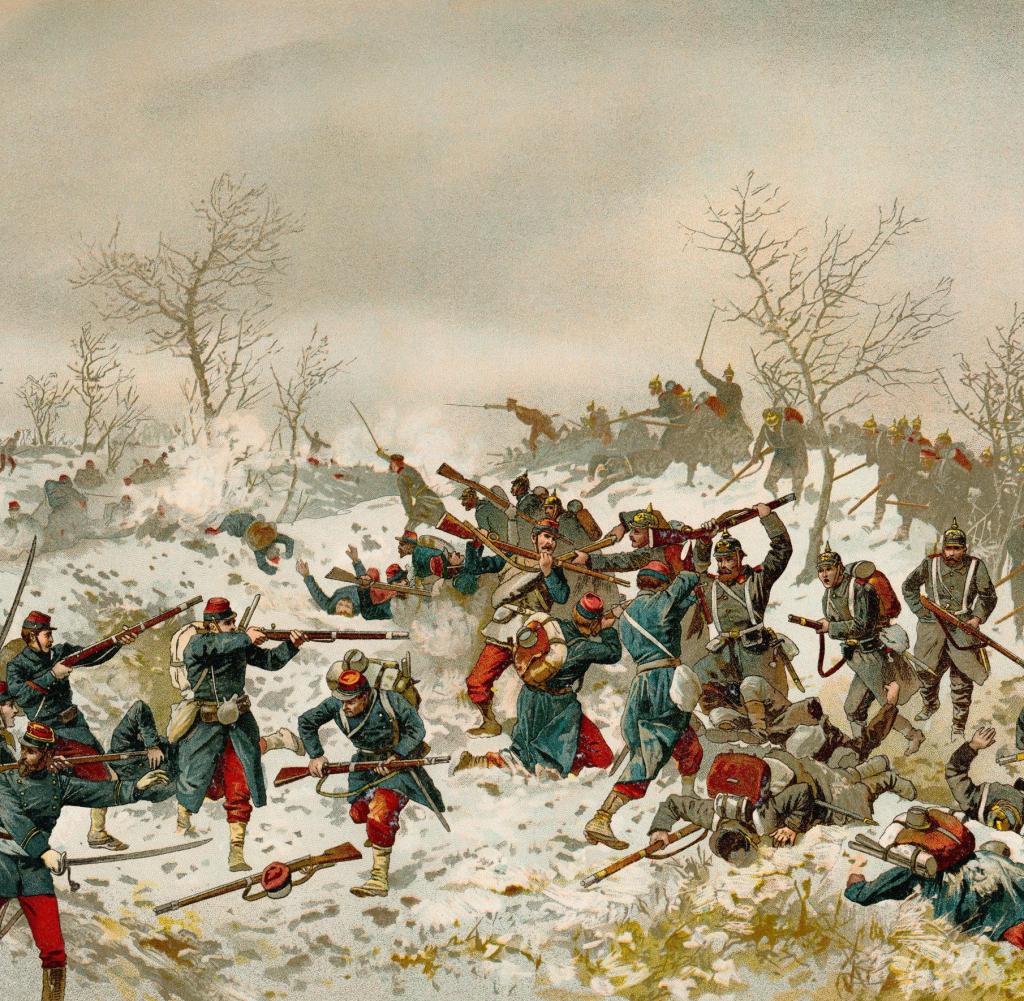 Paragraaf 1.4 De totale oorlog
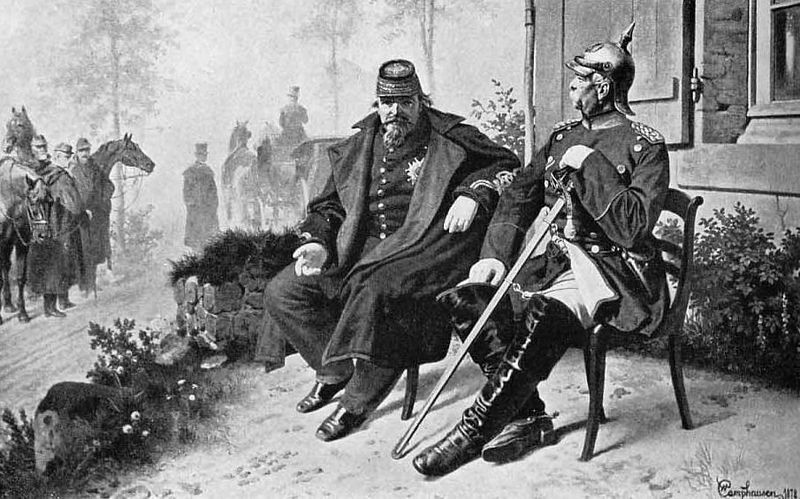 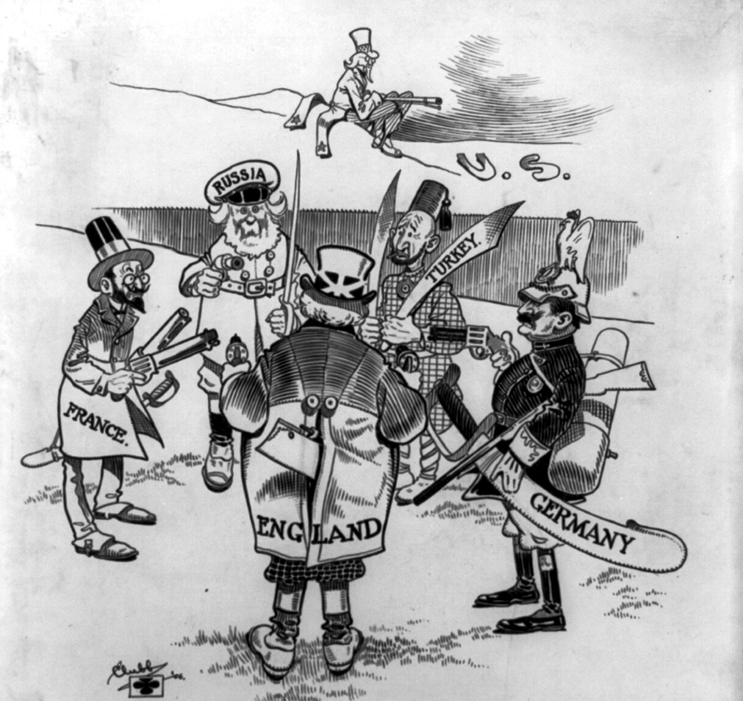 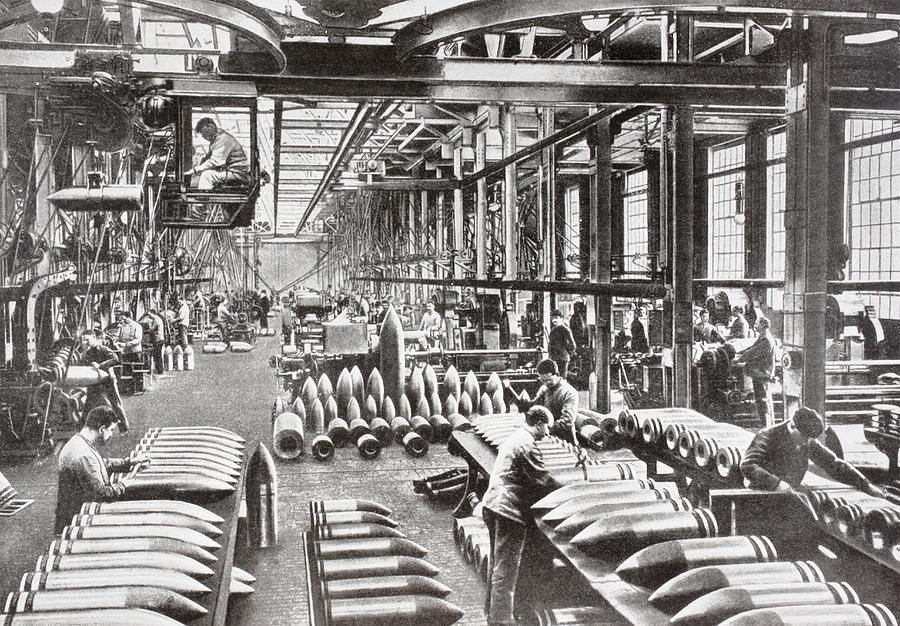 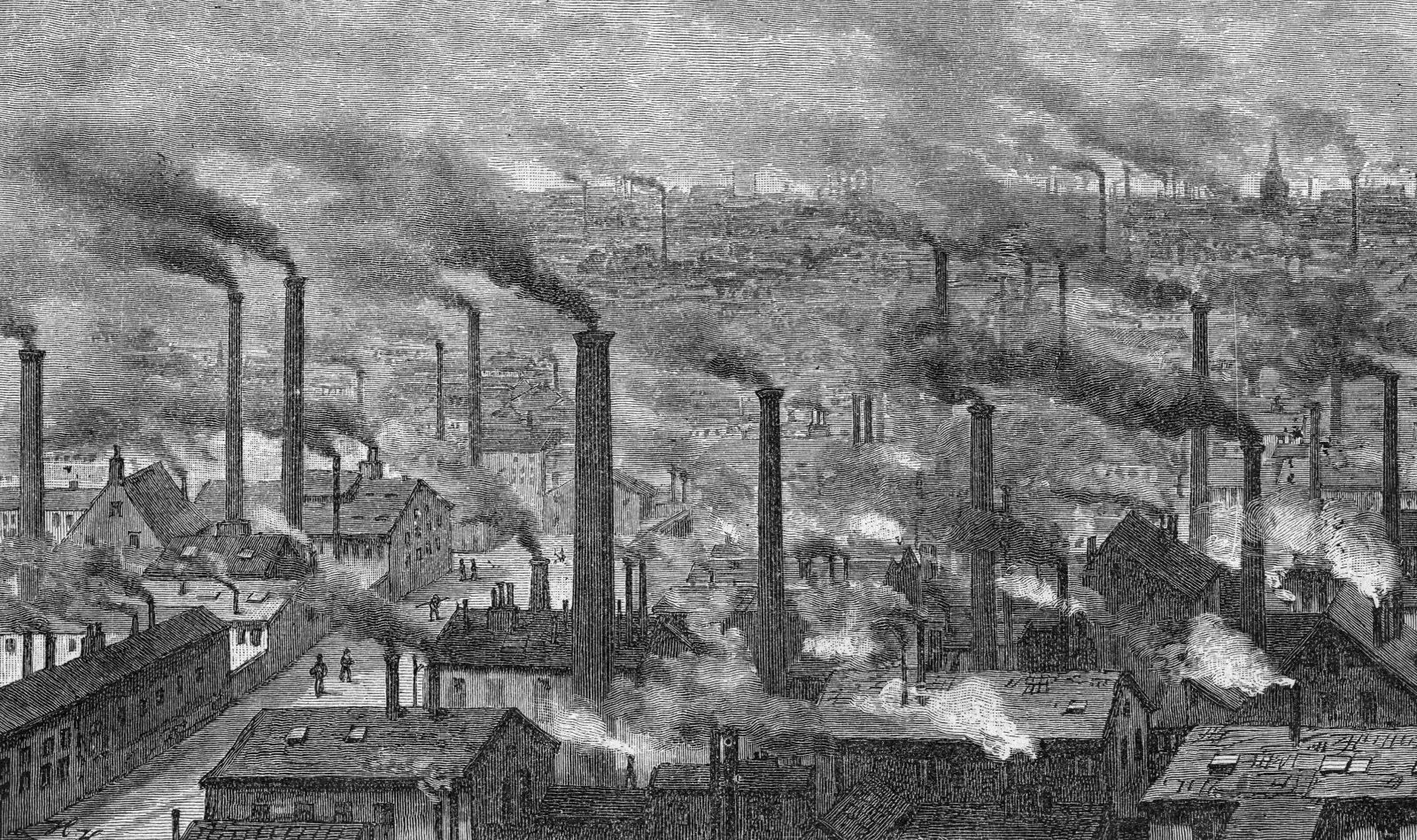 Na 1870 komt het fenomeen ‘totale oorlog’ op
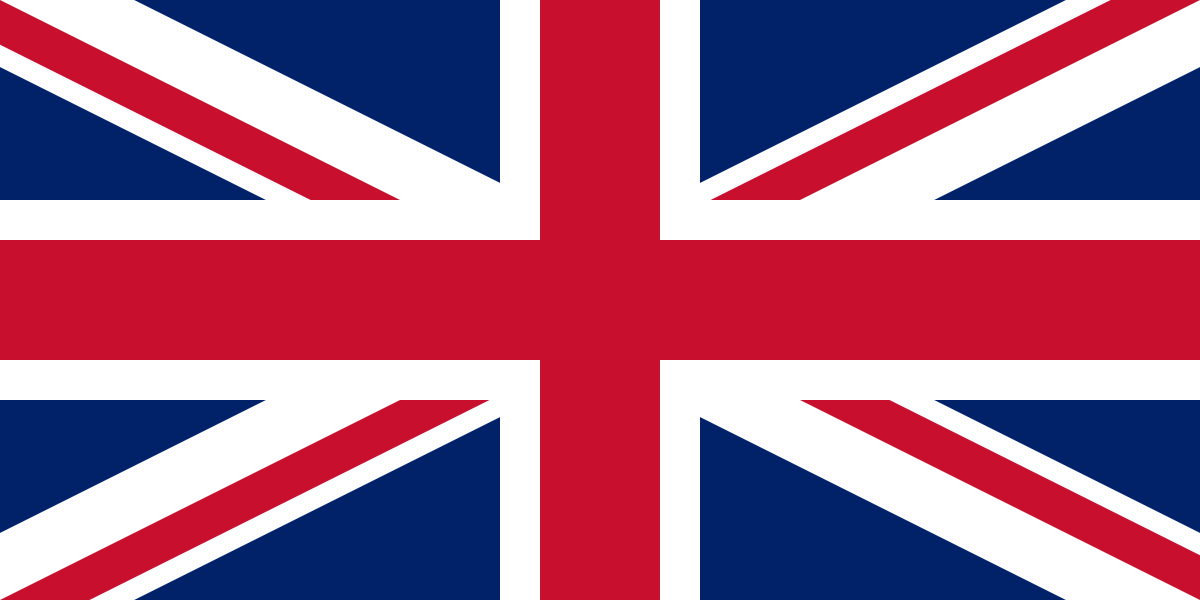 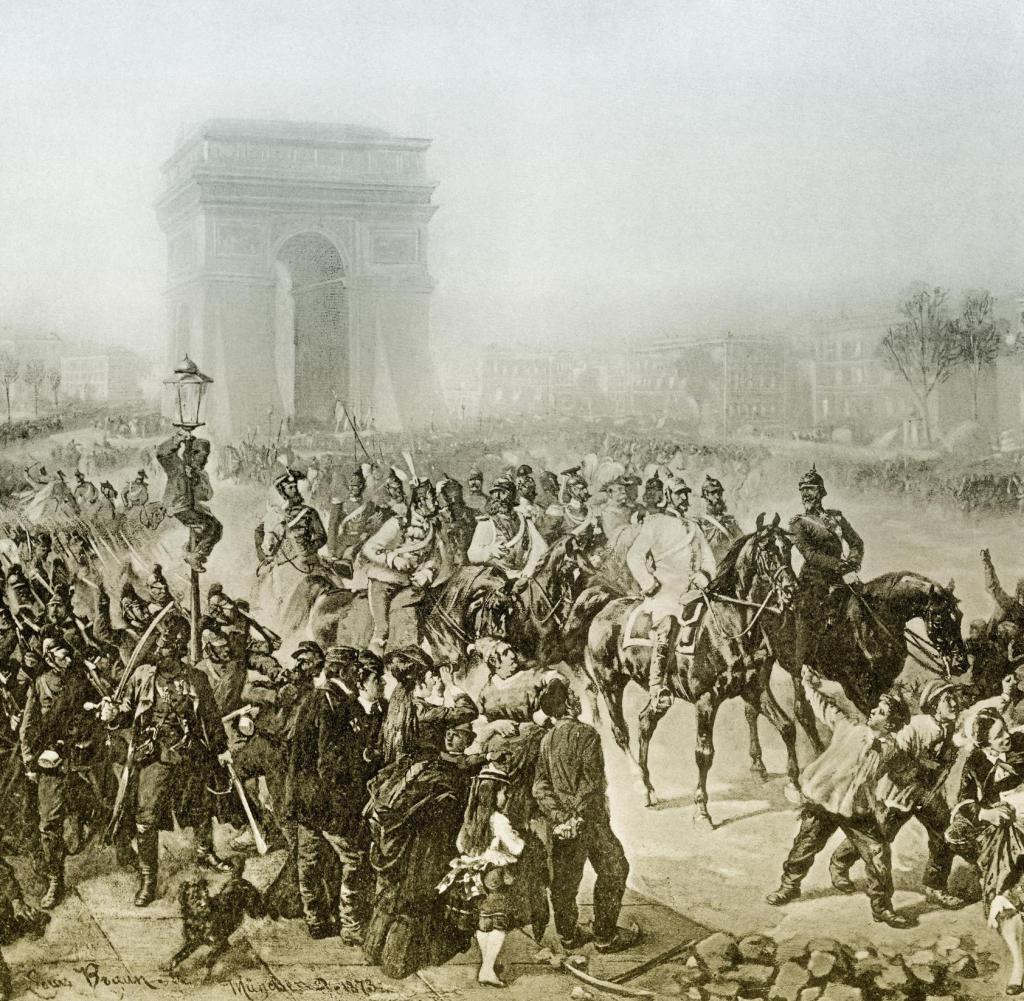 Belangrijke katalysator: de snelle overwinning van het Duits-Pruisische leger op Frankrijk in 1871
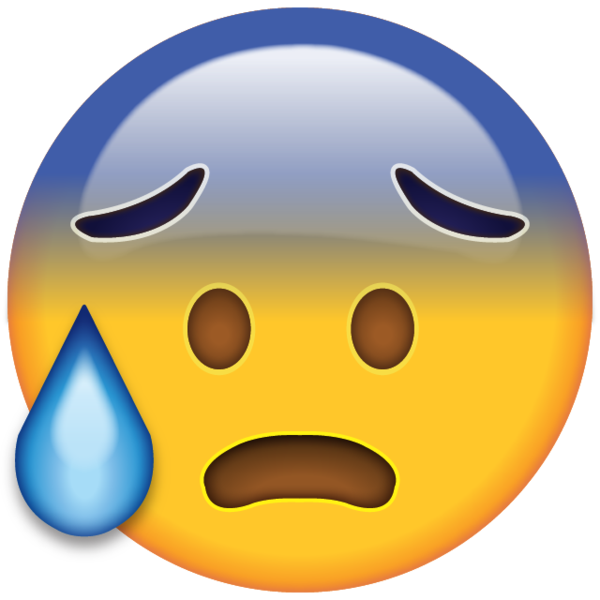 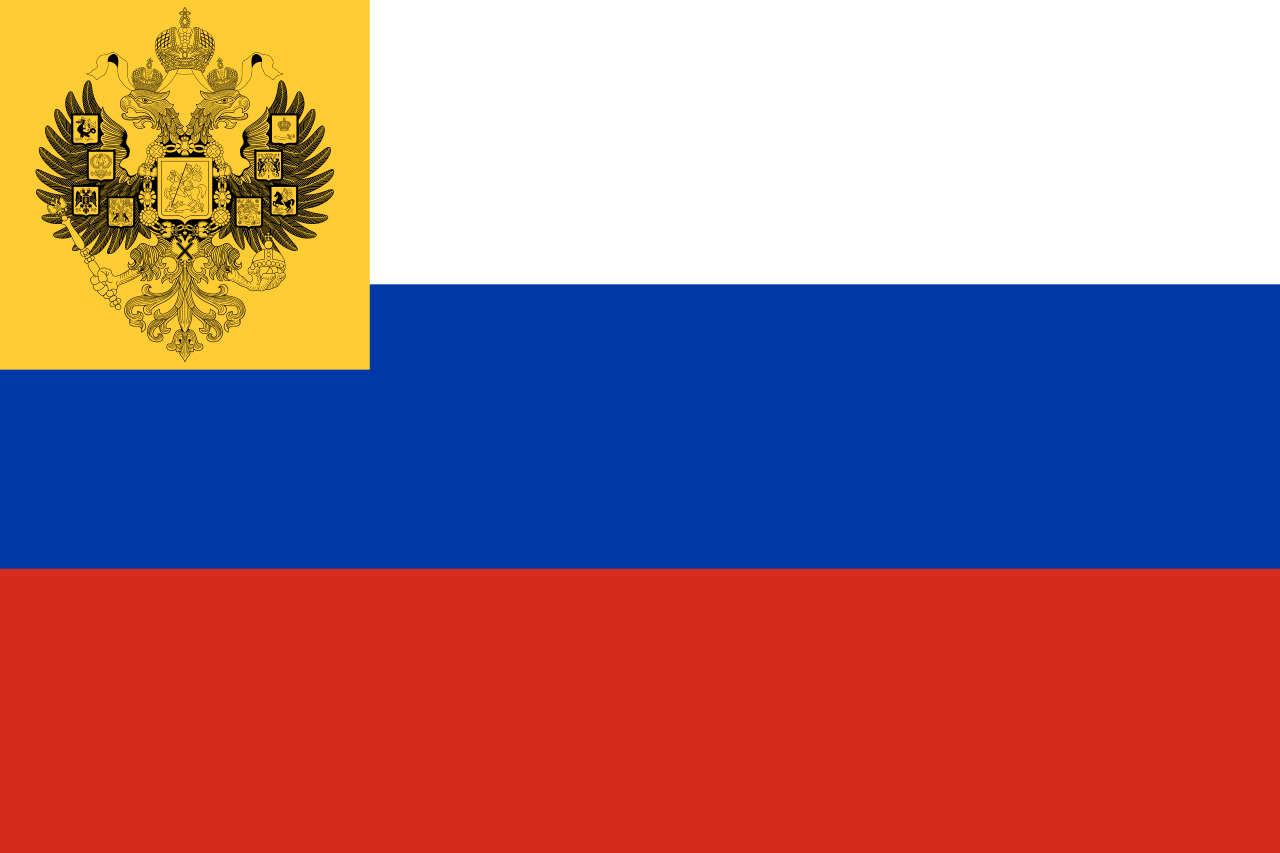 Ausgezeichnet!
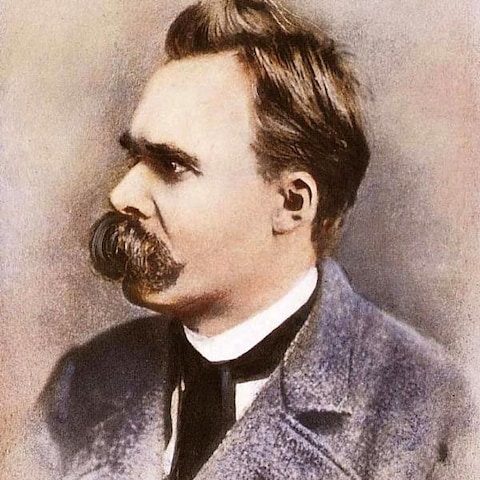 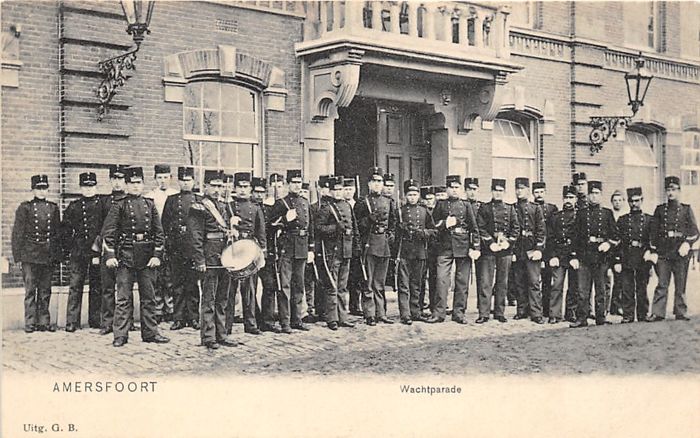 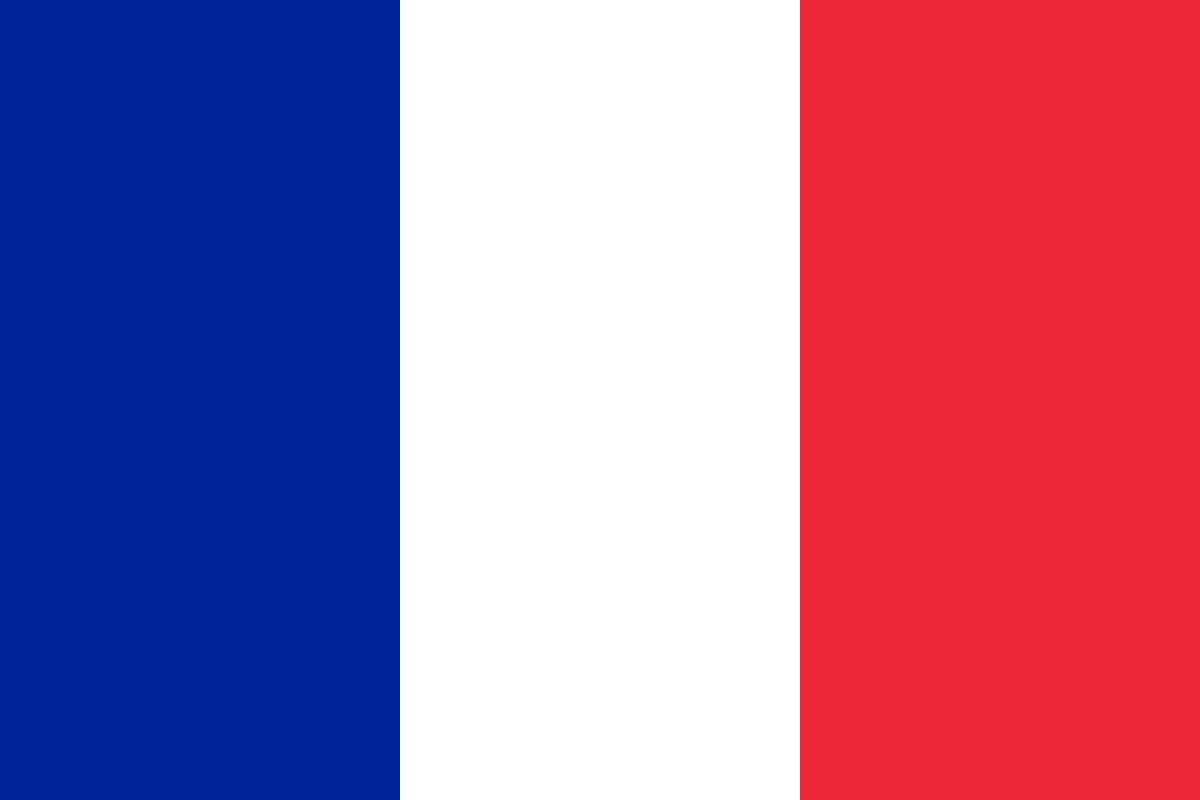 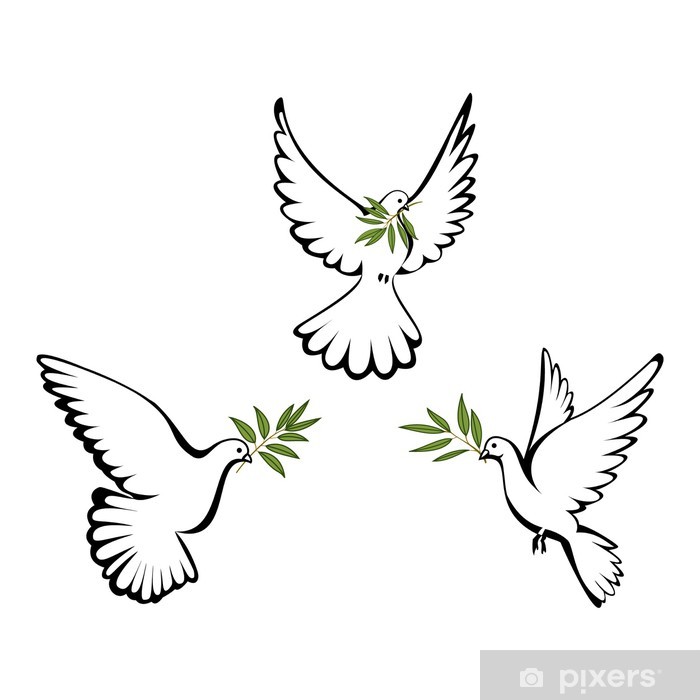 Paragraaf 1.5 Het pacifisme rond 1900
Rond 1870 zijn er ook intellectuelen die kritisch tegenover de oorlog staan
Help anderen, zonder je af te vragen wie je helpt!
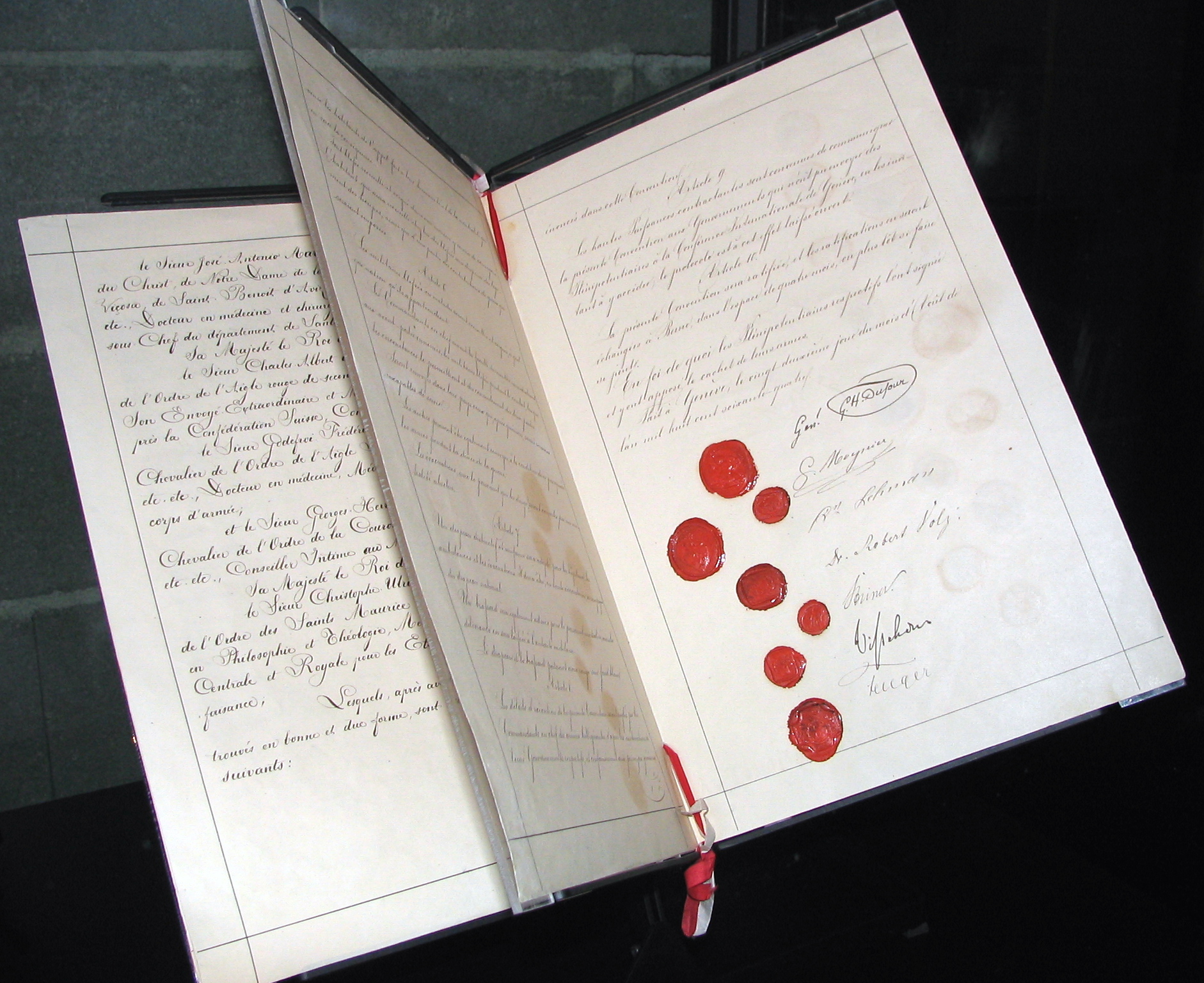 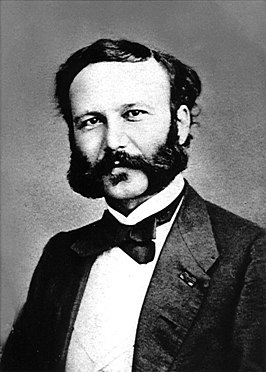 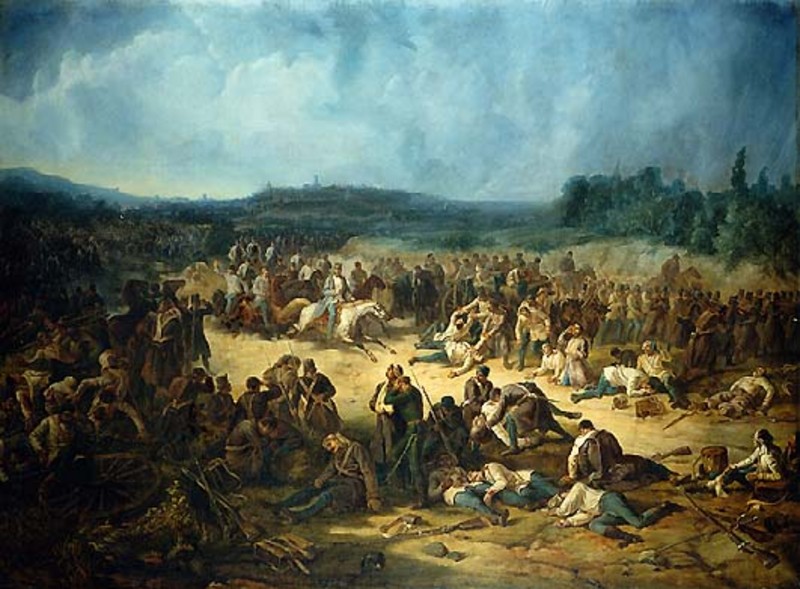 Eerste Conventie van Genève 1863
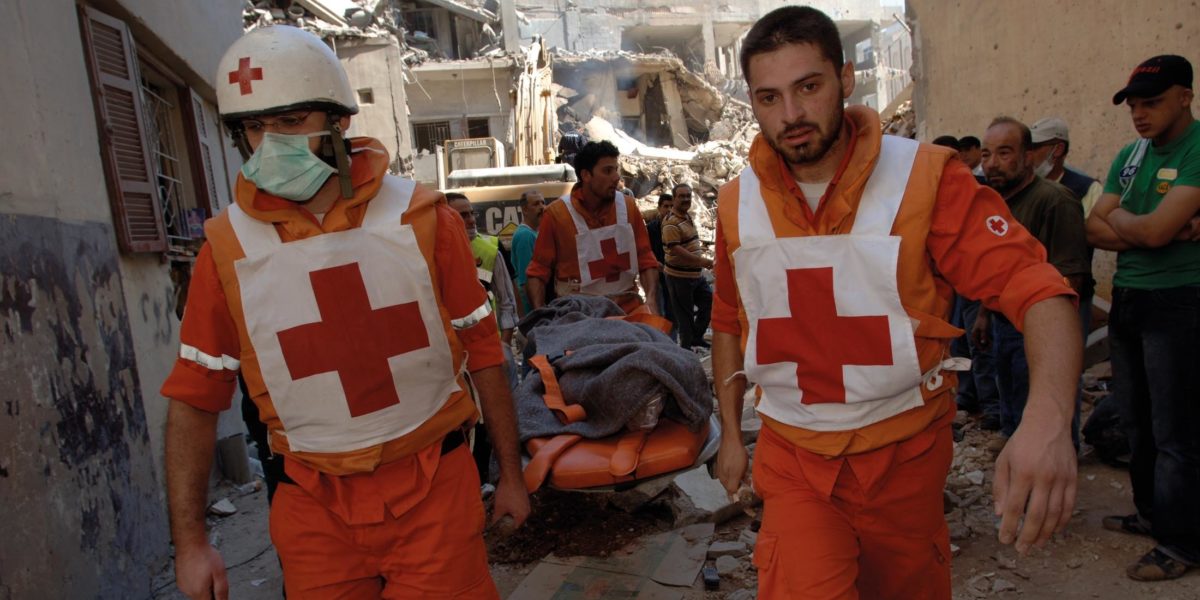 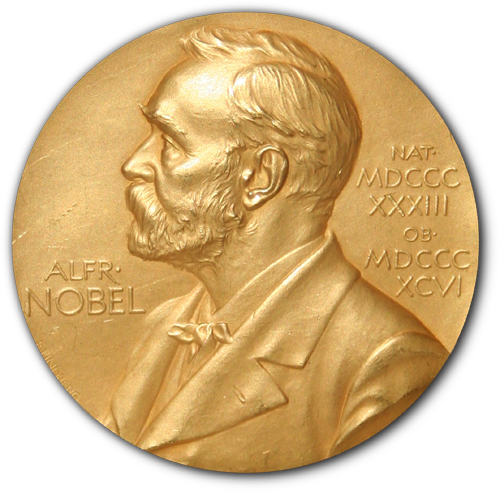 Slag bij Solferino 1859
Henri Dunant
Oprichting internationale Rode Kruis
1901
Paragraaf 1.5 Het pacifisme rond 1900
Naast Dunant zijn Jan Bloch en Bertha von Suttner voorbeelden van bekende intellectuelen die tegen de oorlog en voor de vrede zijn
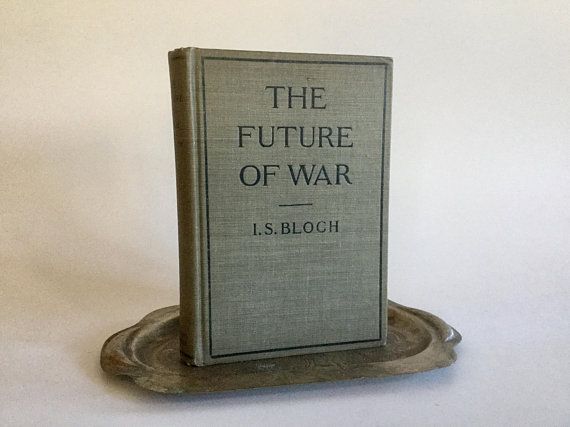 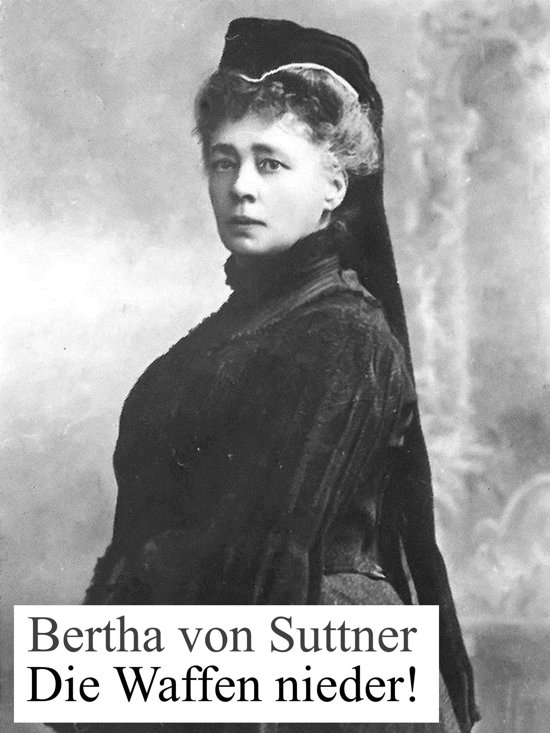 Deze personen noem je pacifisten
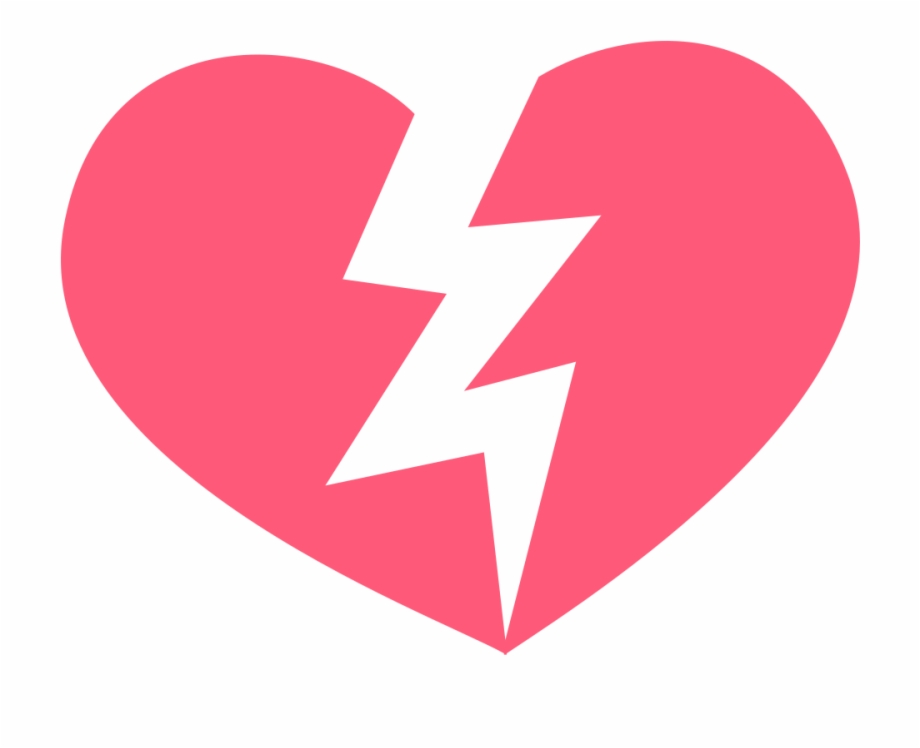 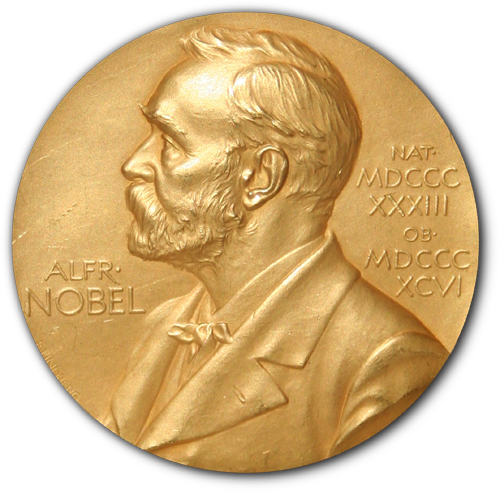 Burgerlijke pacifisten
Socialistische vredesbeweging
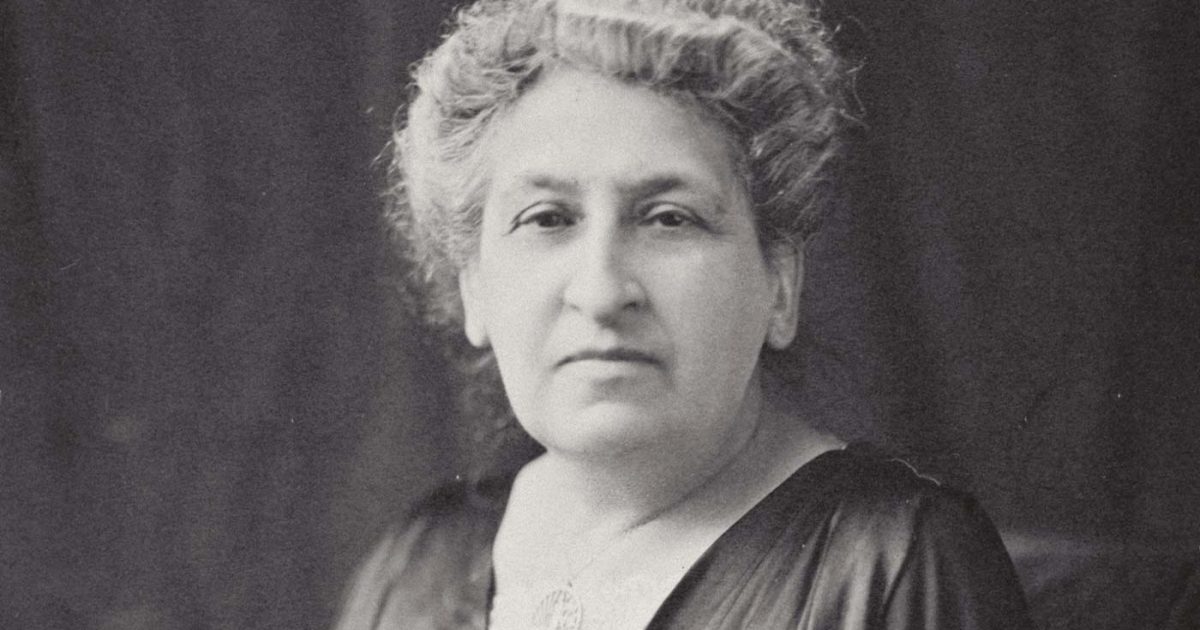 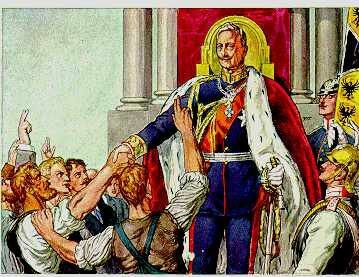 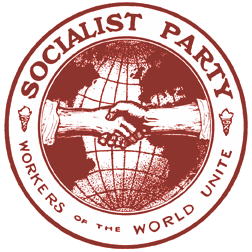 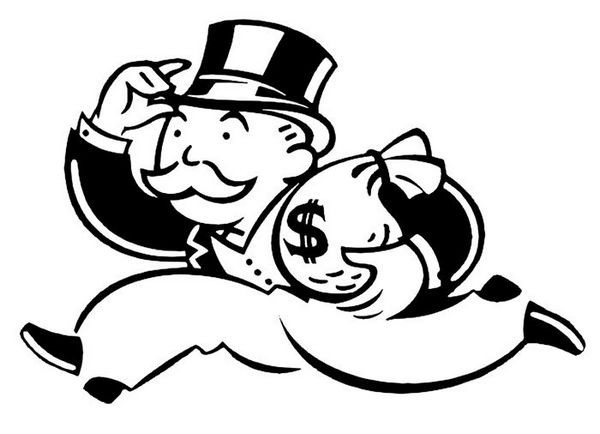 1905
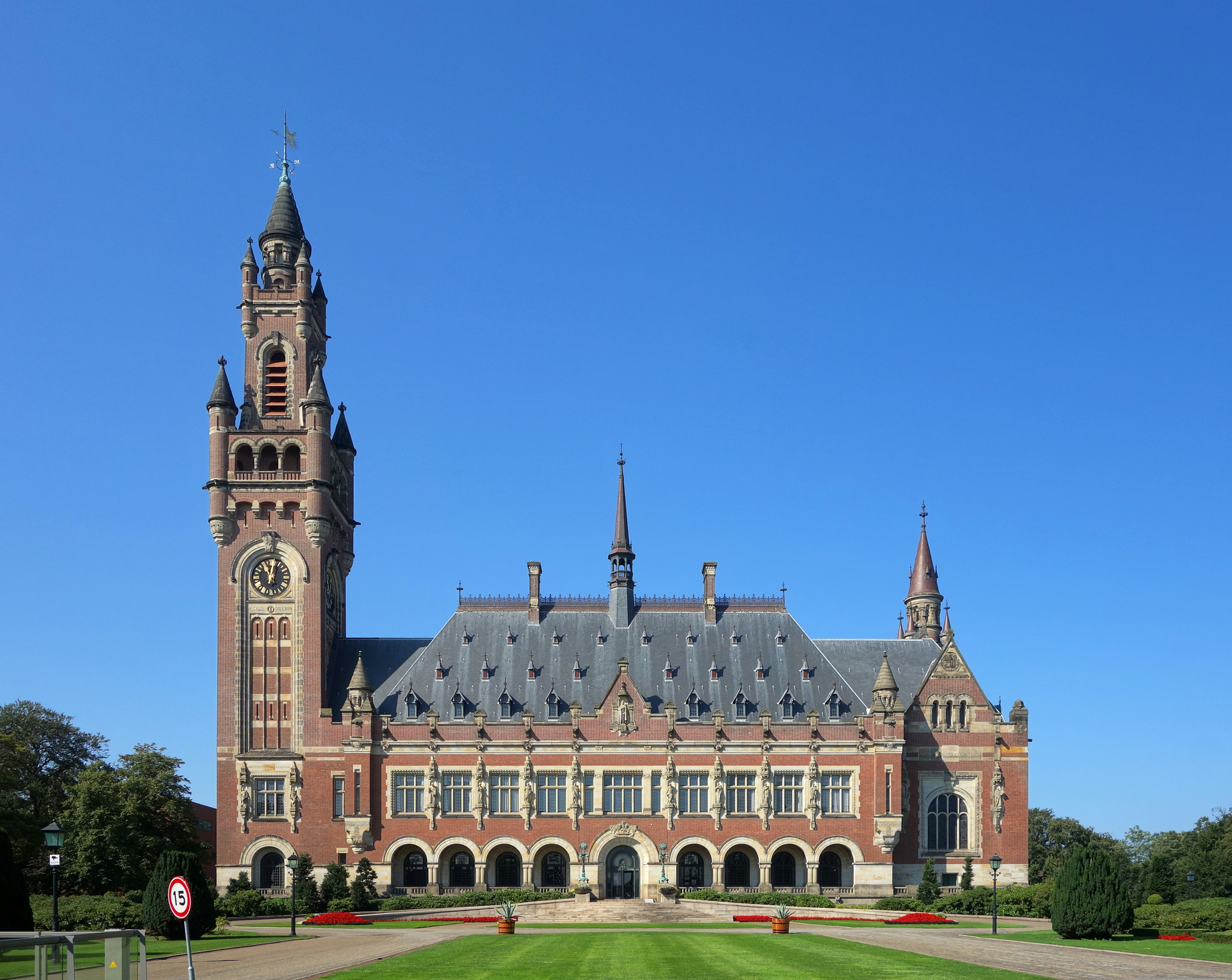 Paragraaf 1.6 Het internationale volkenrecht
Concrete resultaten van de vredesbeweging zijn: de oprichting van het Rode Kruis en het Verdrag van Genevè uit 1863 – steeds meer landen sluiten zich hierbij aan
We moeten een vredesconferentie in 1899 in Den Haag houden!
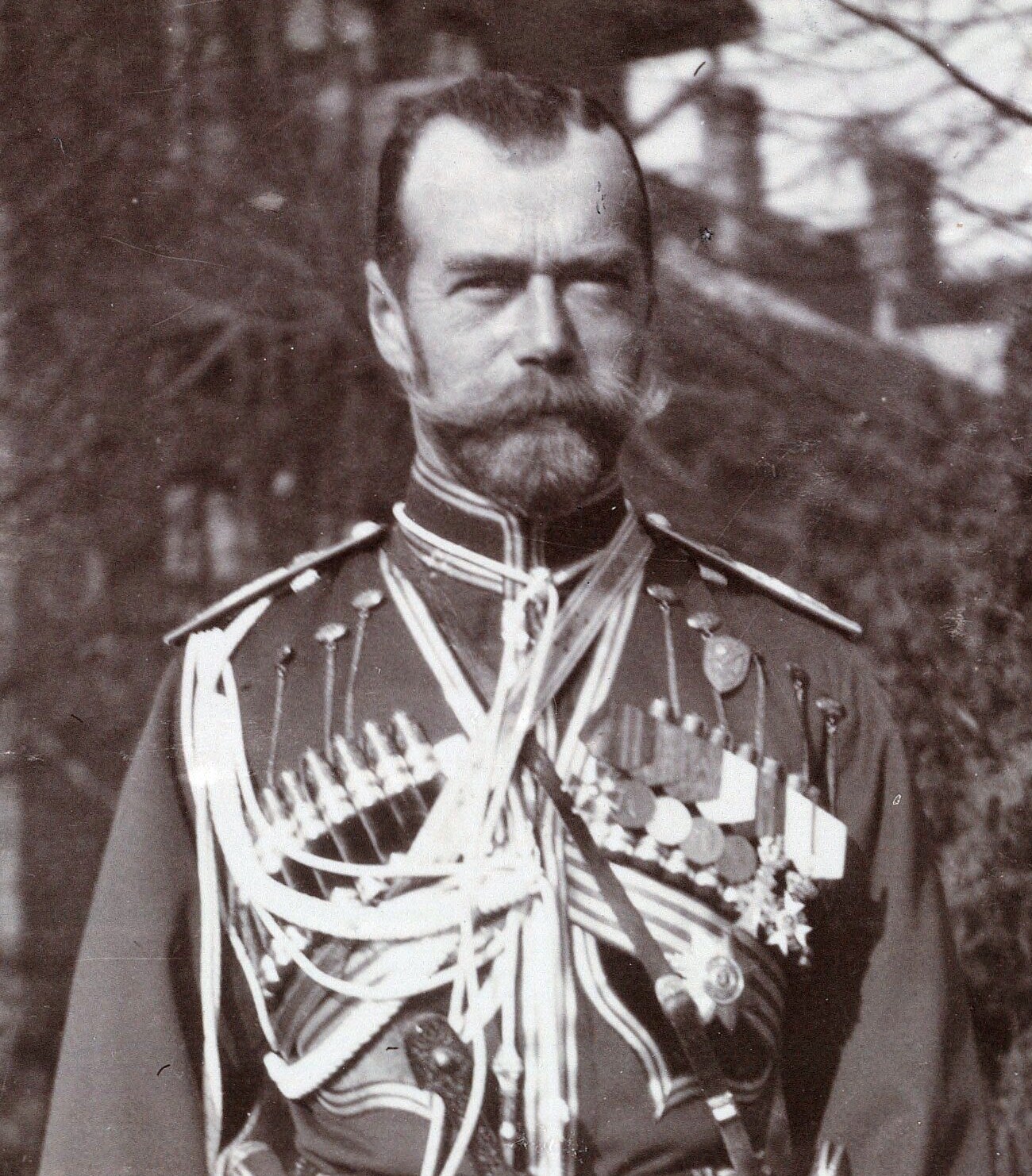 De regels worden tijdens Eerste Wereldoorlog (1914-1918) grotendeels nageleefd
Ik zorg ervoor dat er een Vredespaleis wordt gebouwd!
Tsaar Nicolaas II
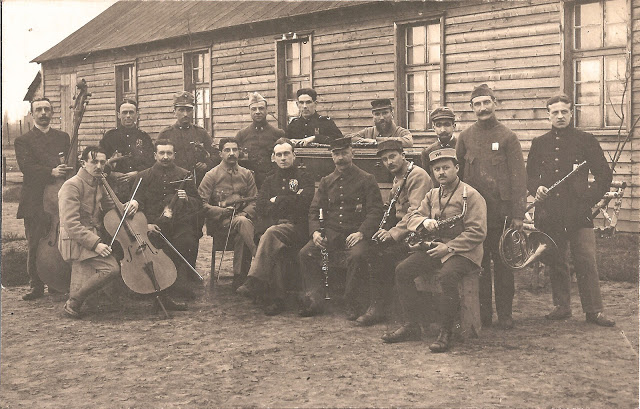 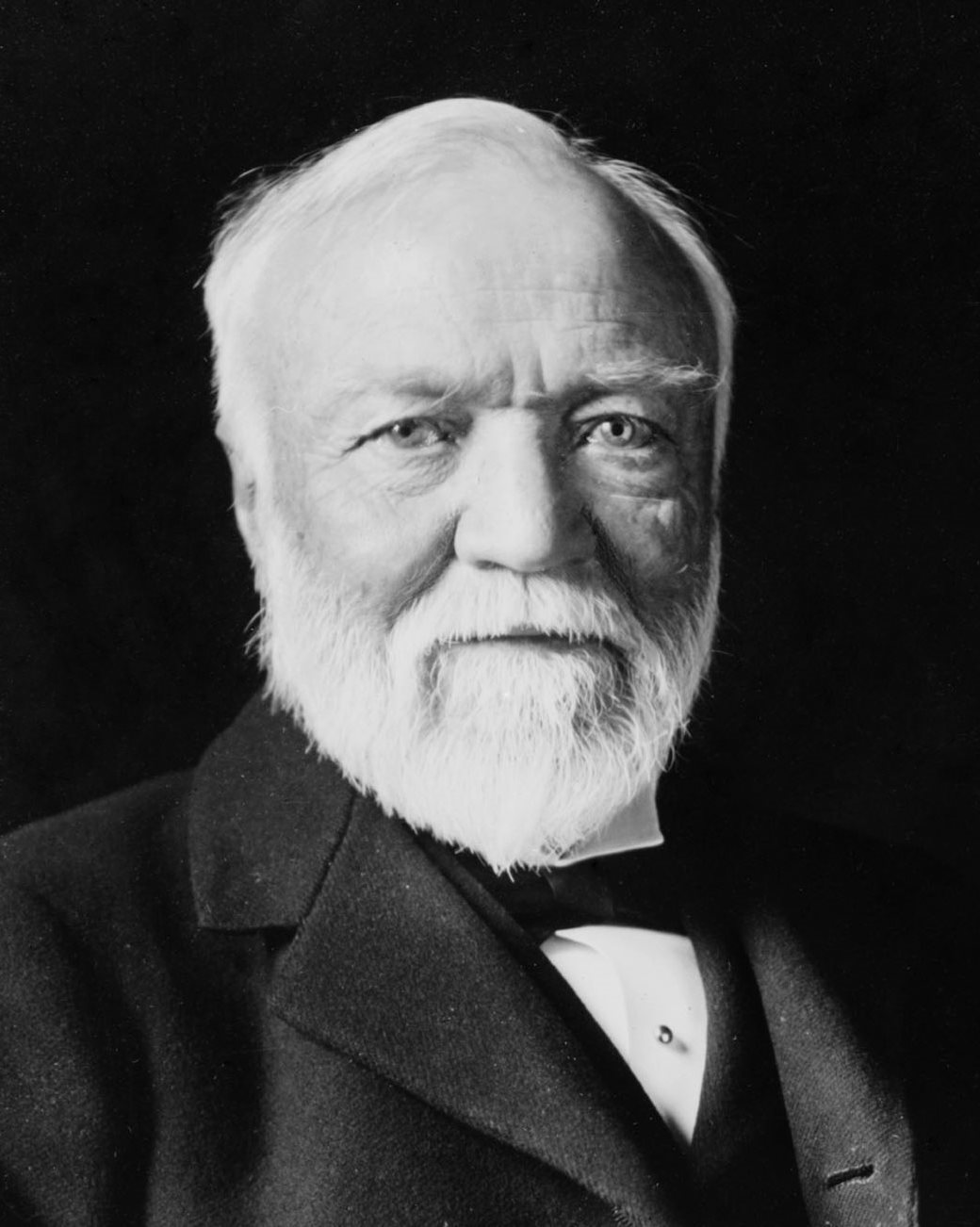 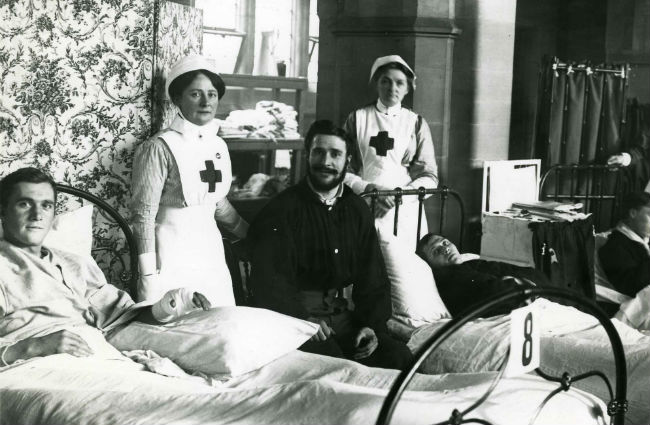 Vredespaleis Den Haag (1913)
Andrew Carnegie
Paragraaf 1.6 Het internationale volkenrecht
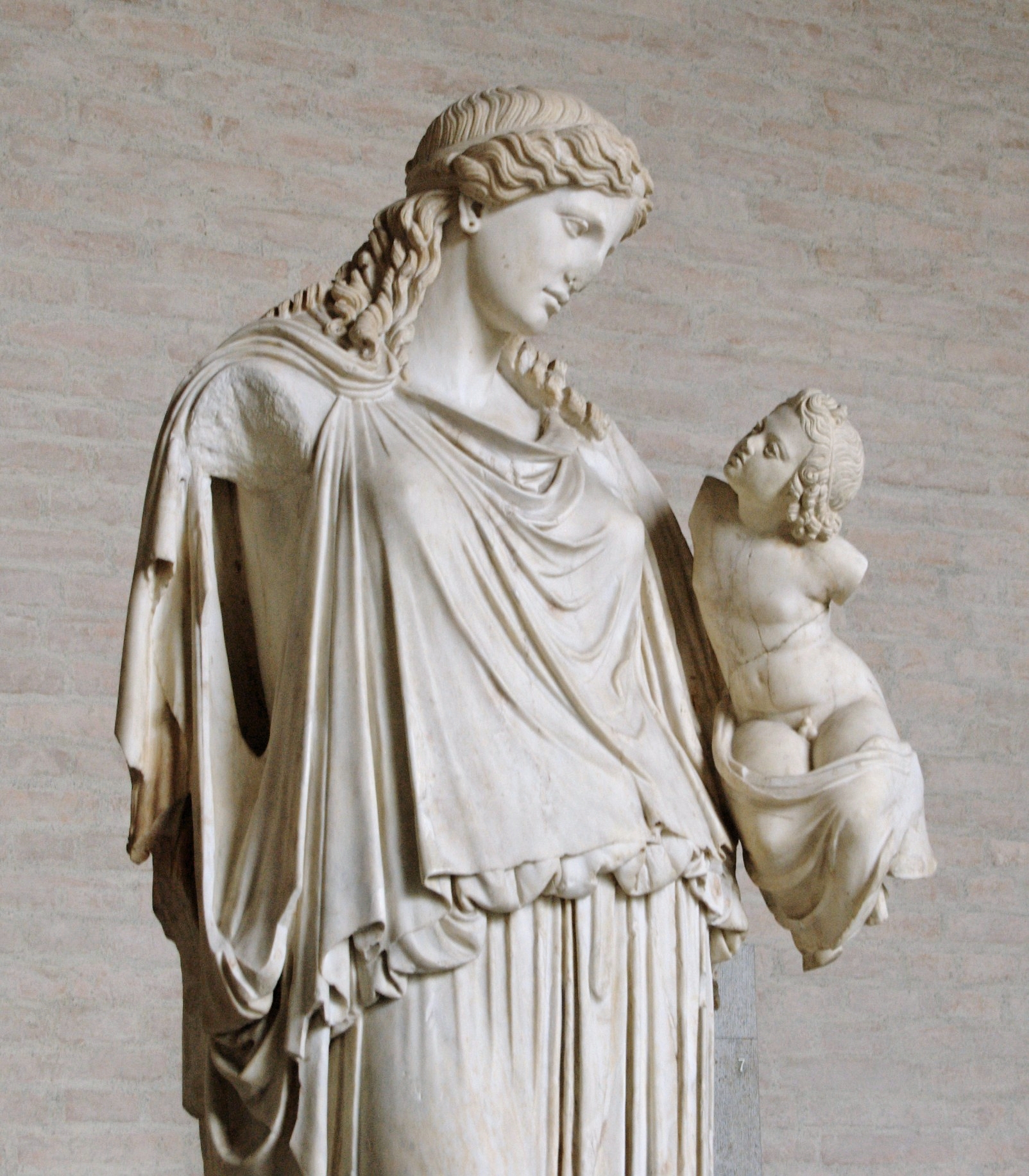 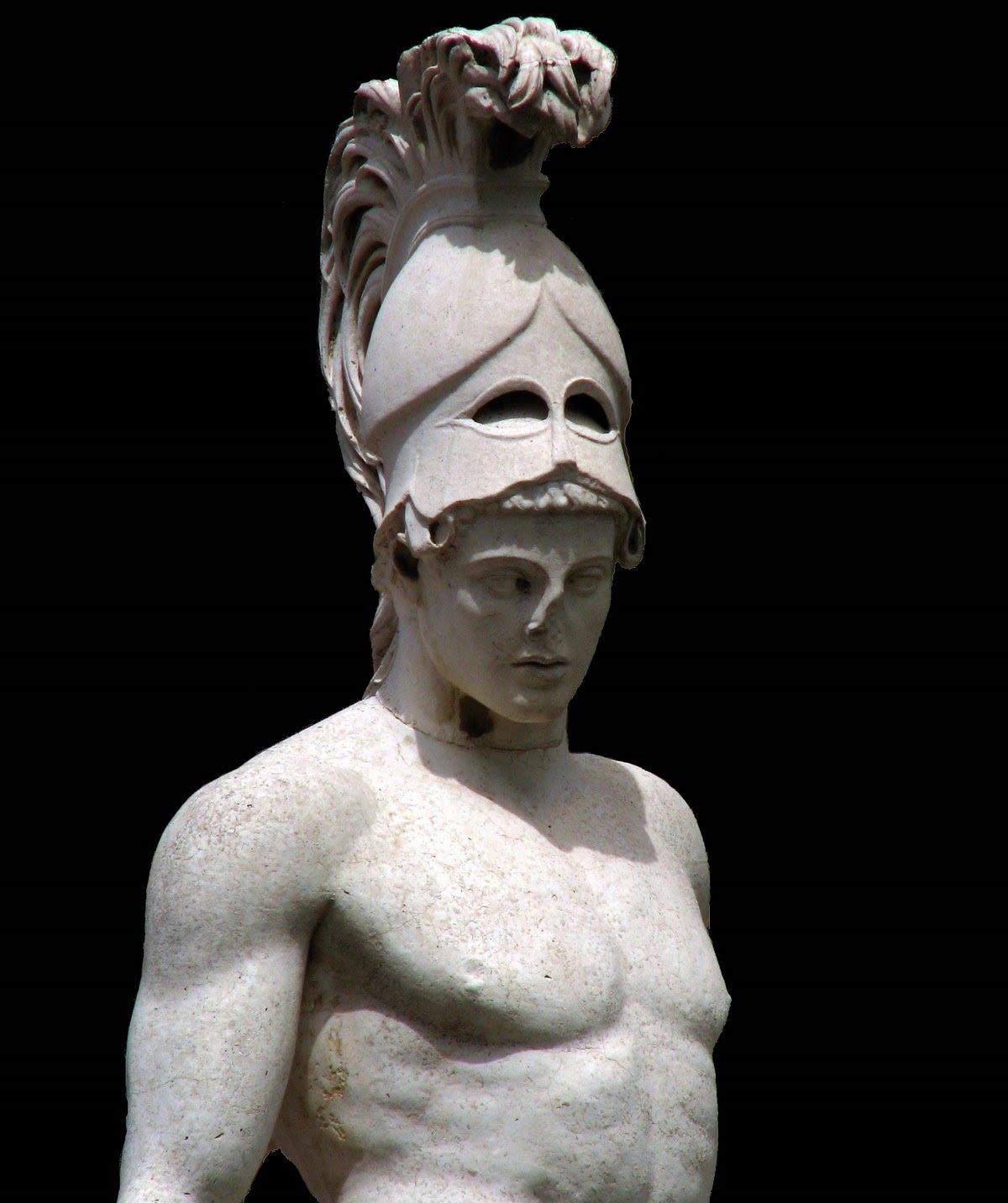 Het internationale Hof van Arbitrage wordt tijdens de eerste vredesconferentie opgericht (1899); in praktijk blijkt dit hof een papieren tijger
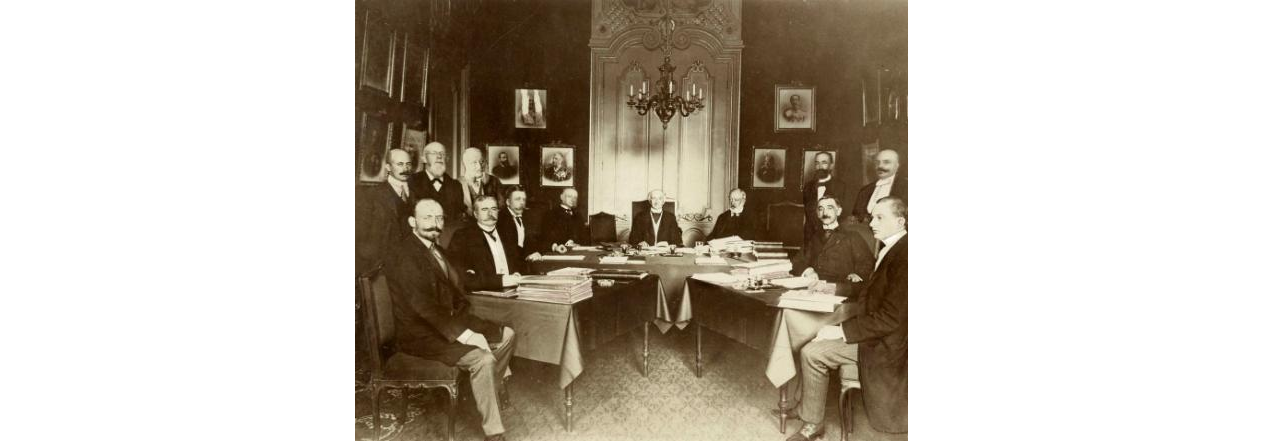 1915
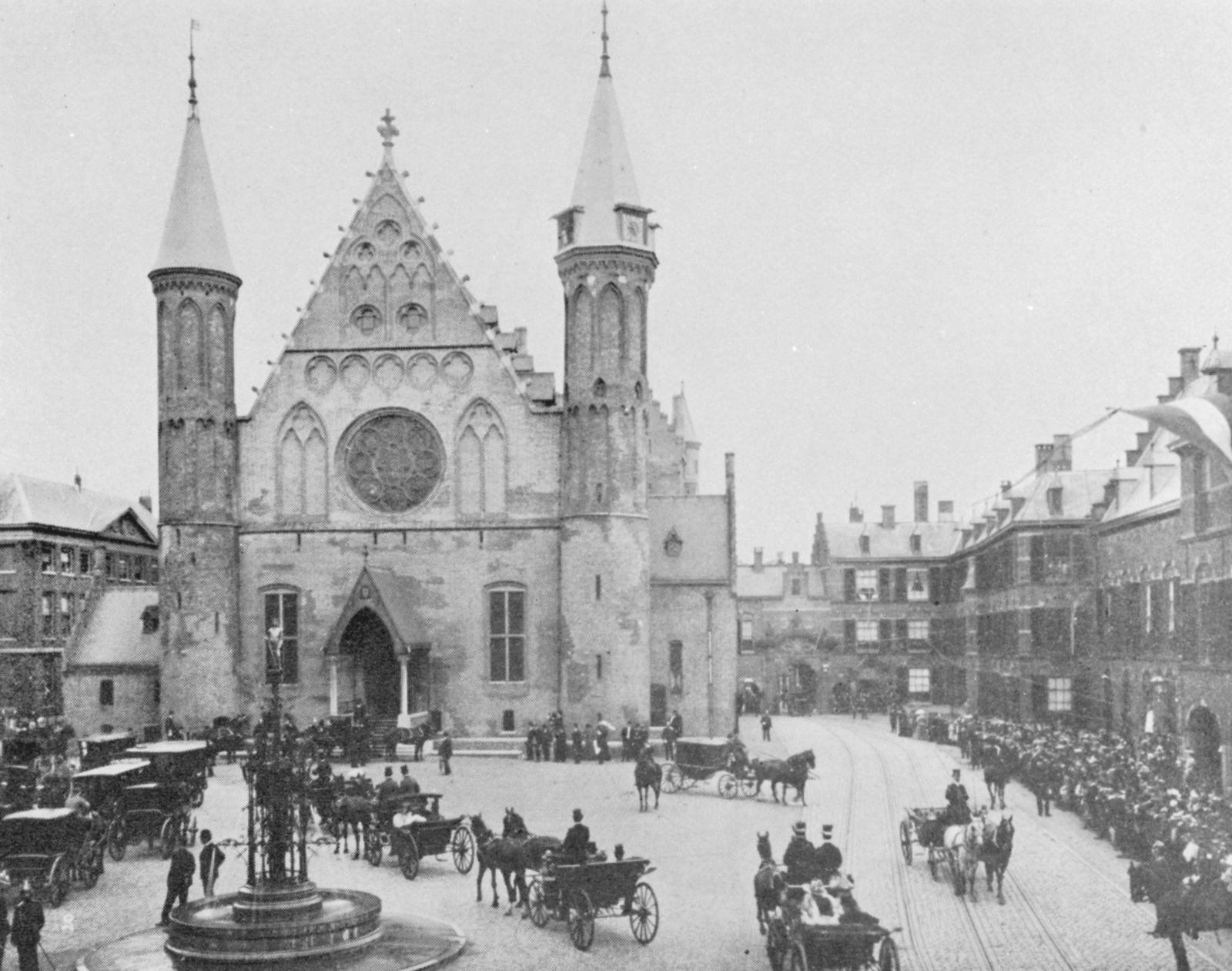 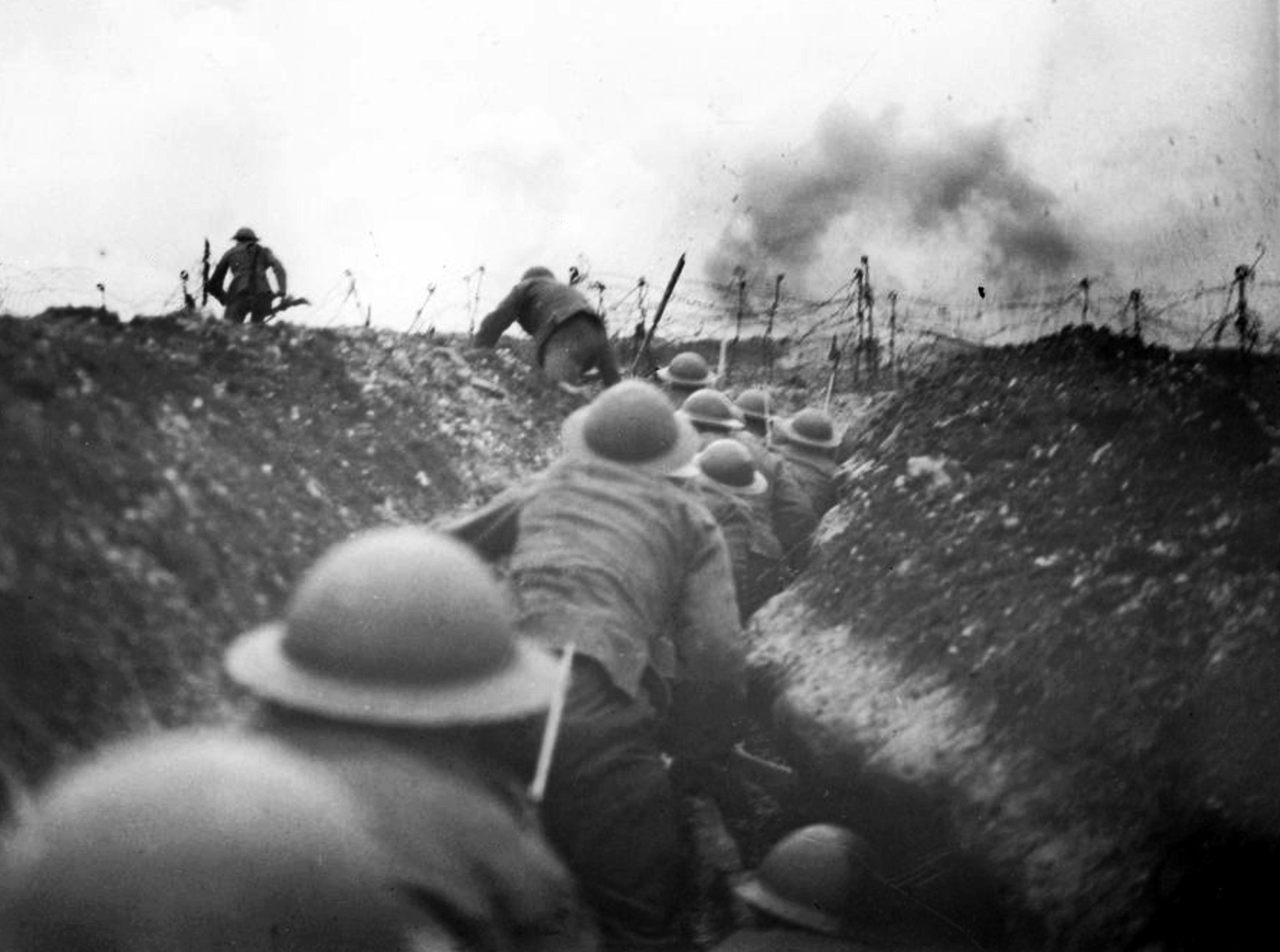 Hof van Arbitrage
Tweede Vredesconferentie 1907
Landen sluiten zich wel bij het hof aan maar leggen elkaar géén verplichtingen op
Eerste Wereldoorlog
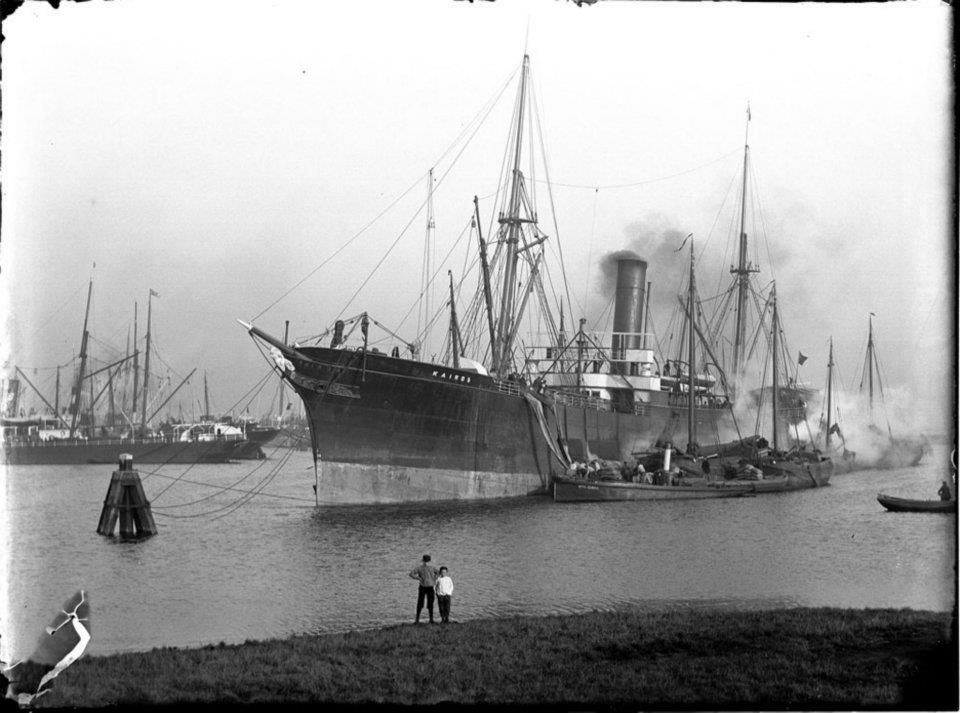 Voorstel algehele ontwapening verworpen
Géén beperking wapenproductie
Positie neutrale landen wel nader omschreven
Wel verbod op chemische wapens
Handel niet belemmeren